Ehrungen im BSA-Unterelbeam Freitag, den 10.11.2023
Wer wird geehrt?
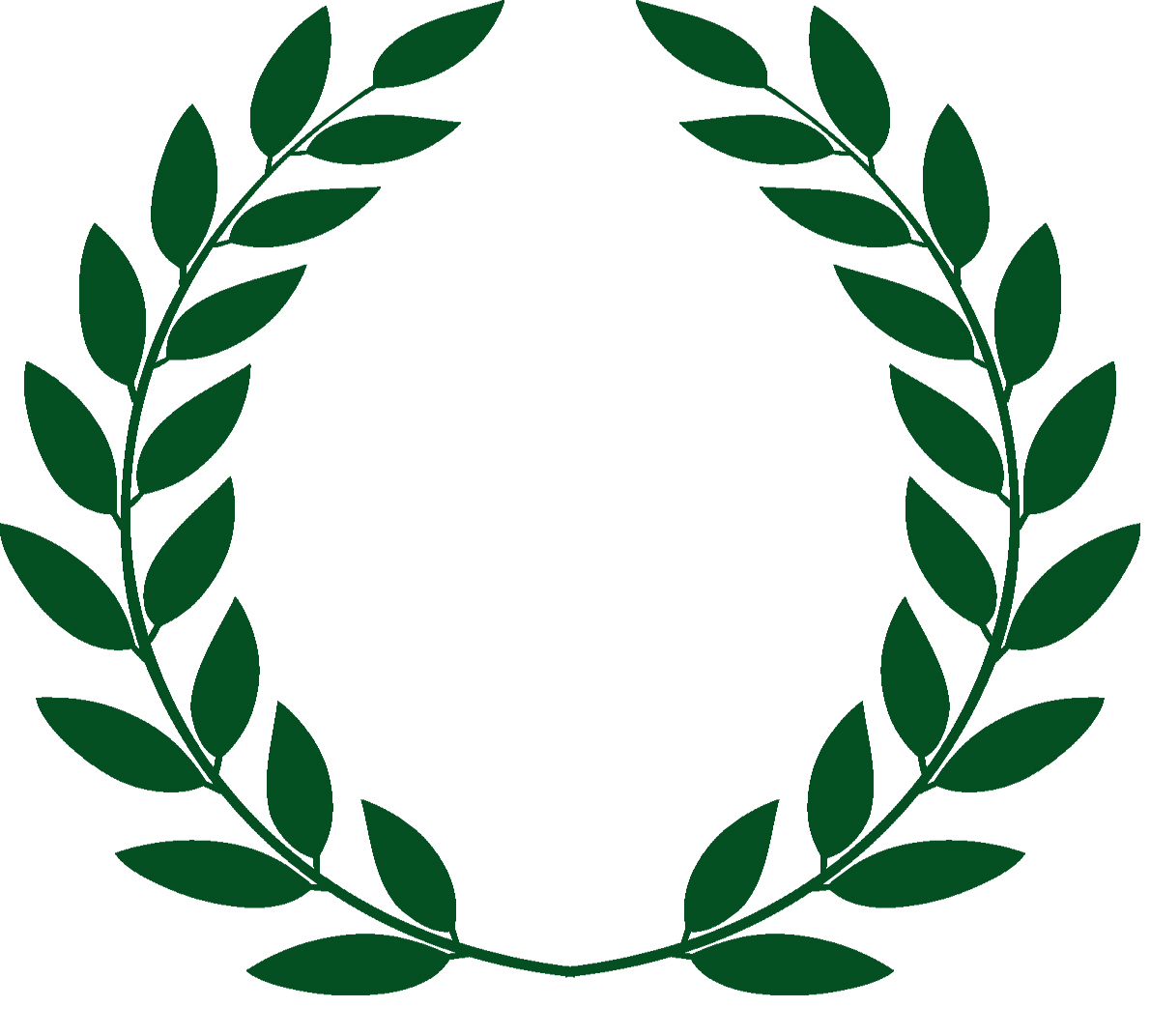 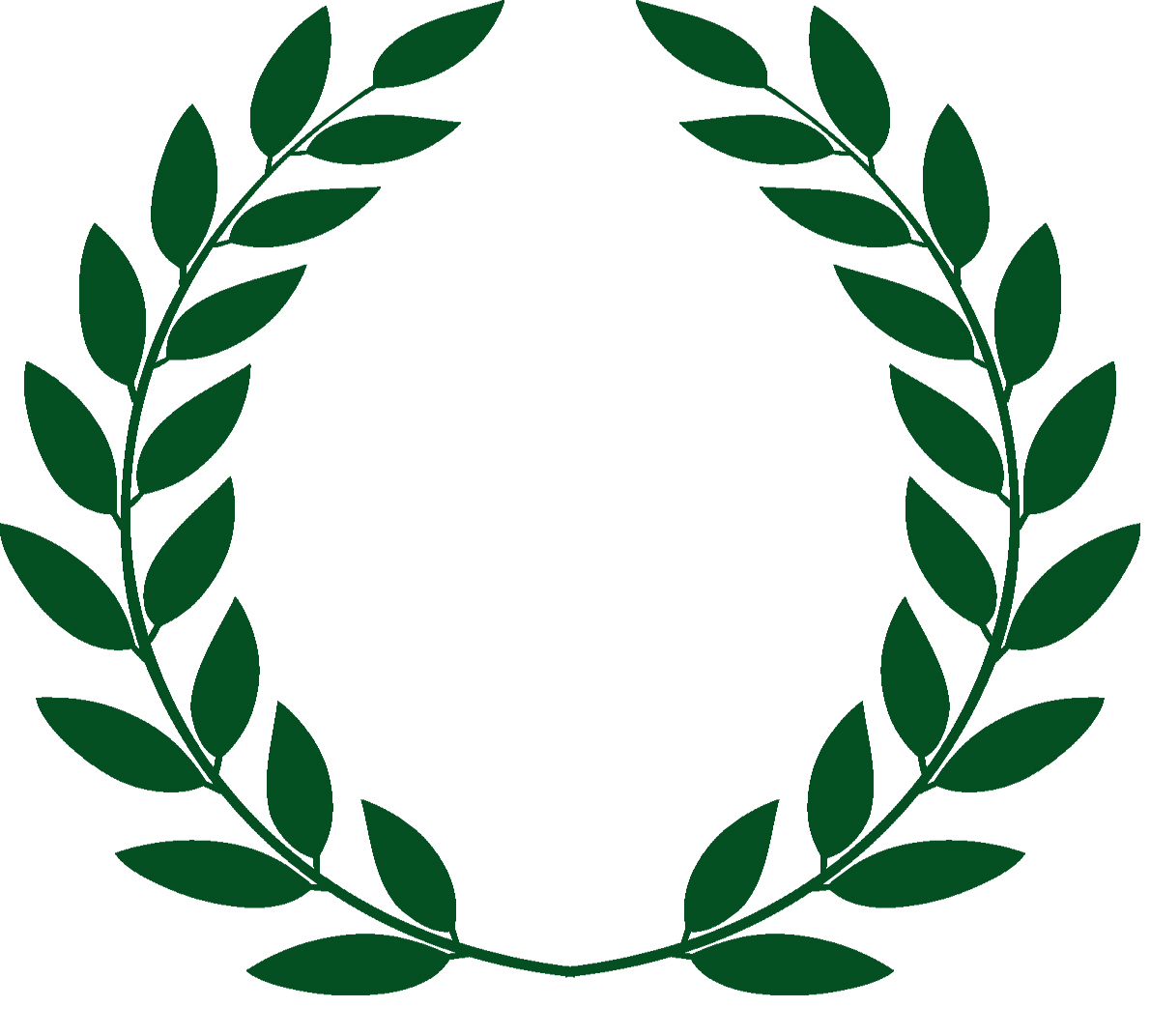 50
Karl-Heinz Eschner
25
Ina Butzlaff
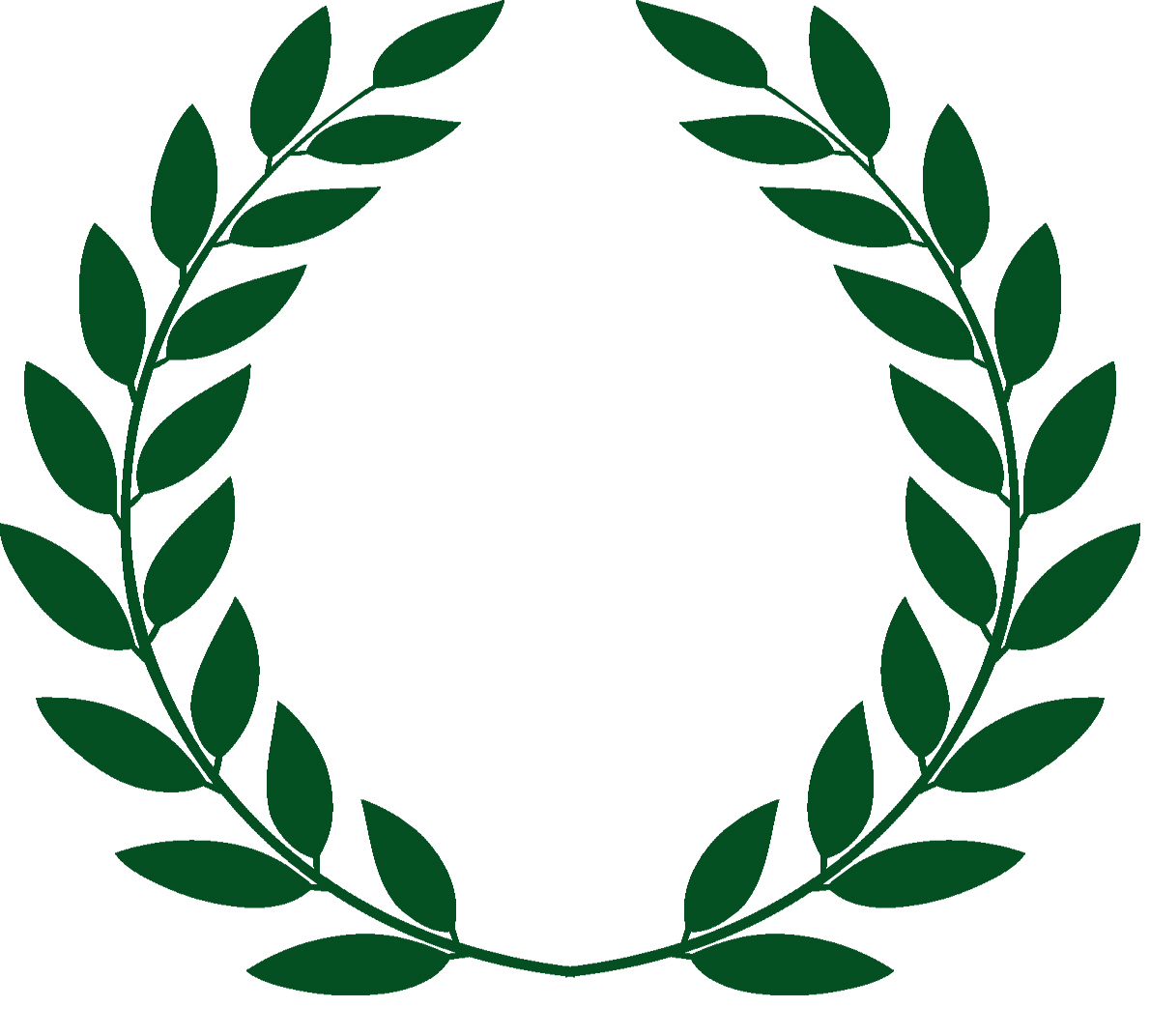 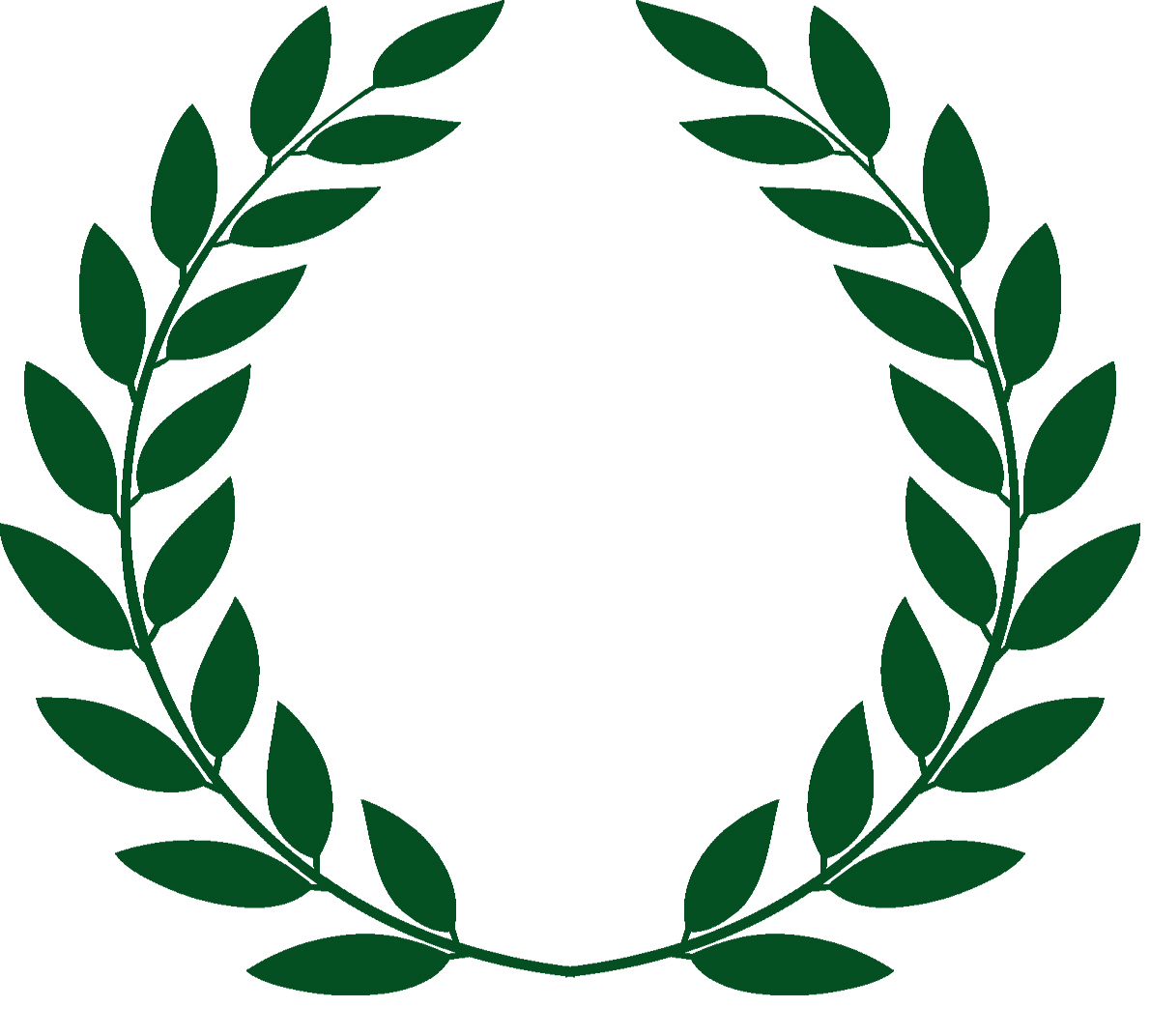 Jörg Nagel
25
Stefan Schacht
50
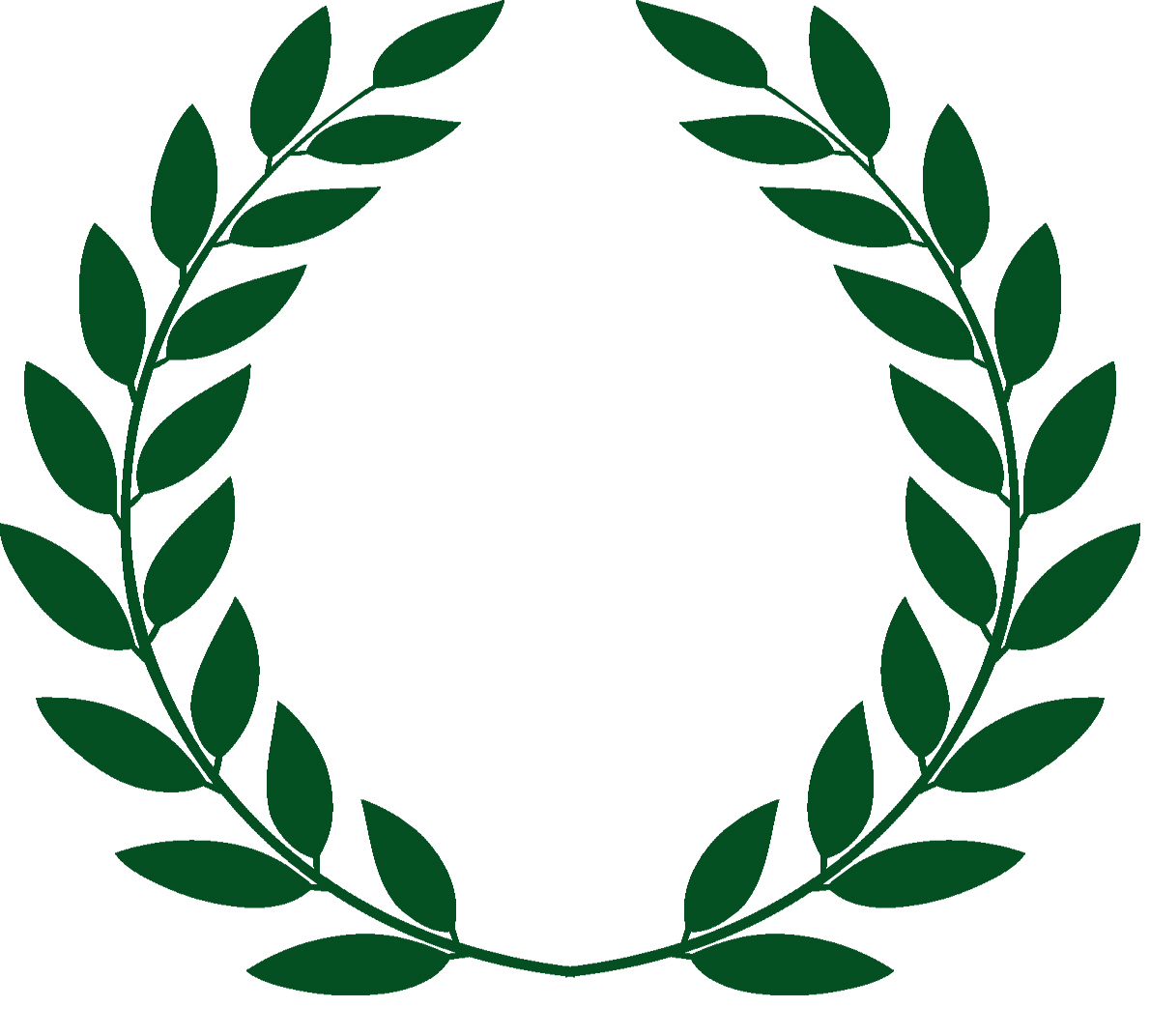 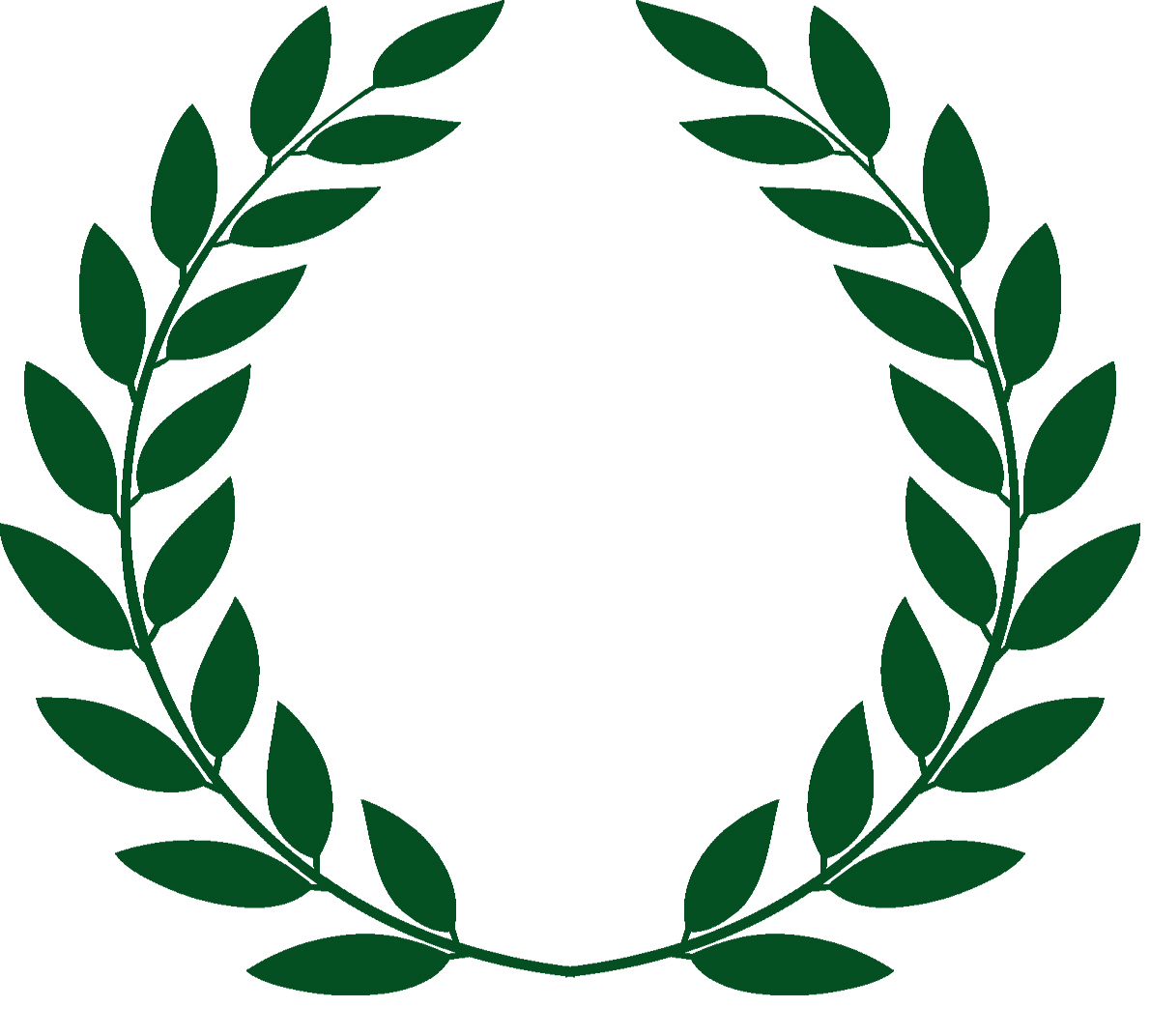 Hans-Georg Köster
60
Heino Hesselbarth
40
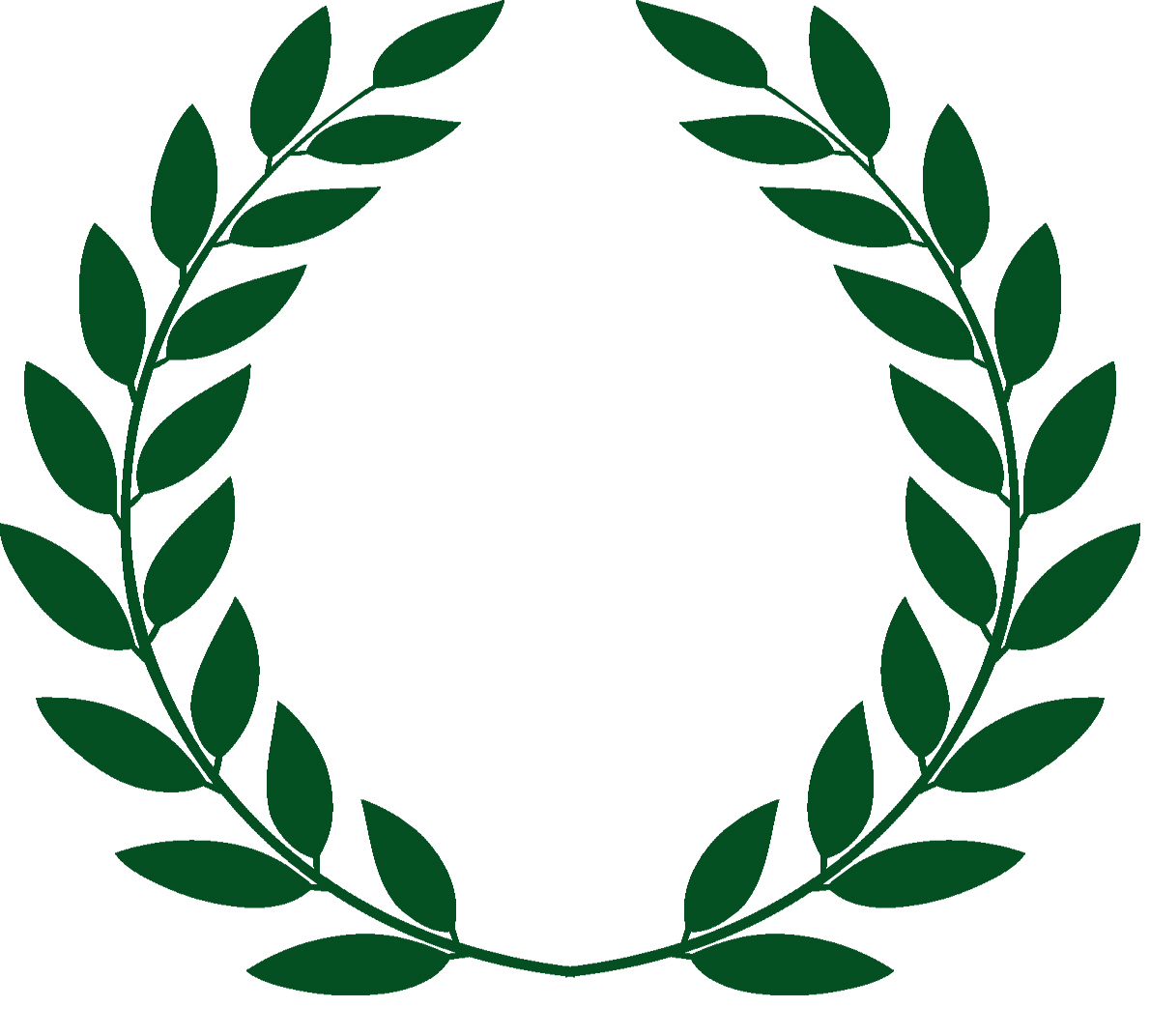 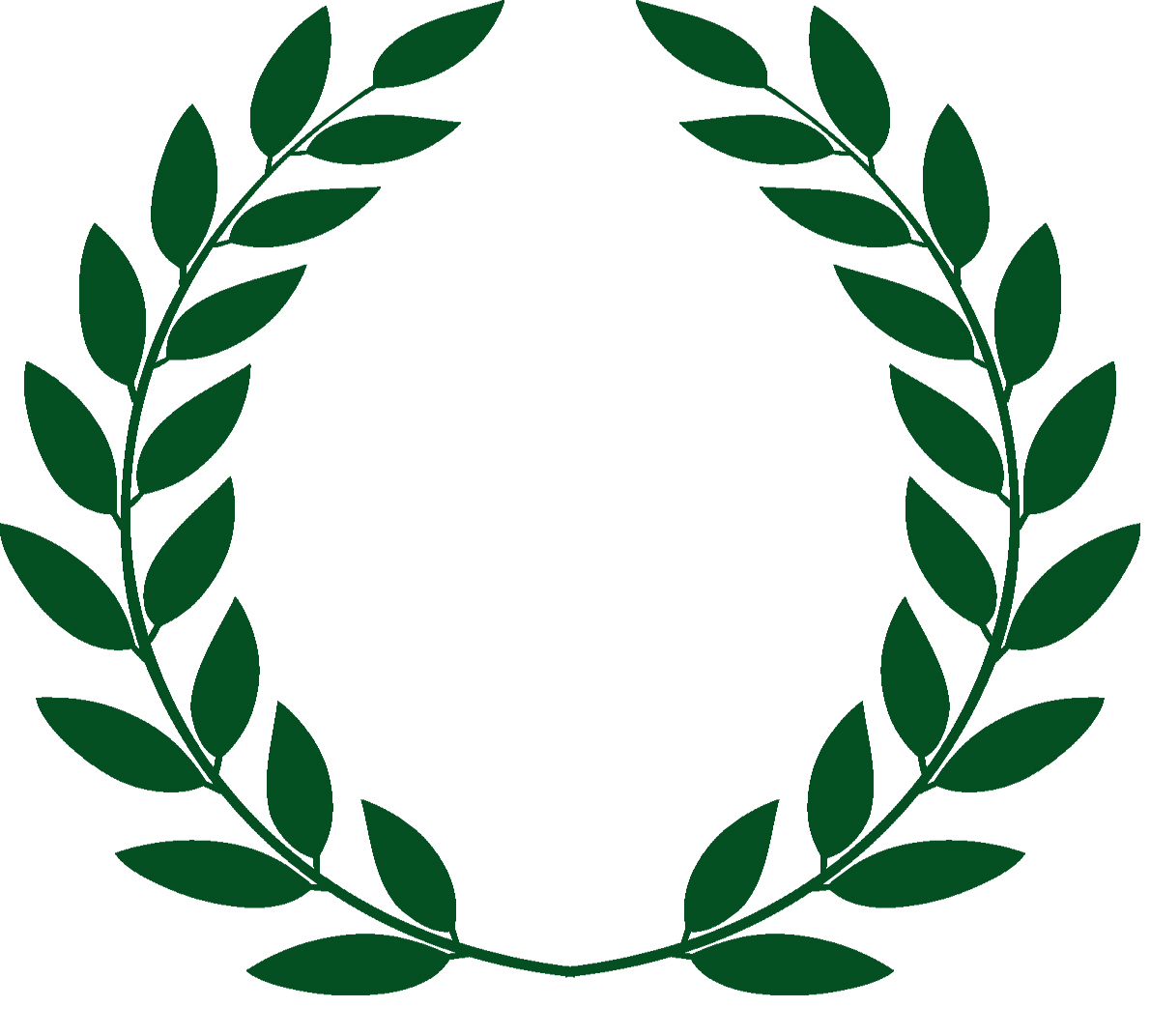 Erwin Klemme
40
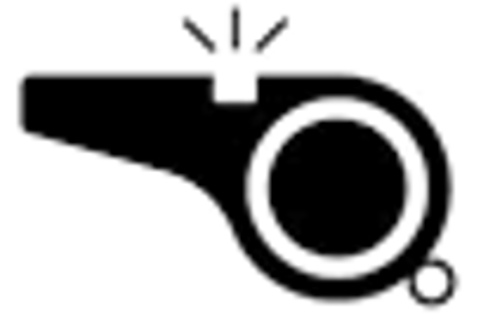 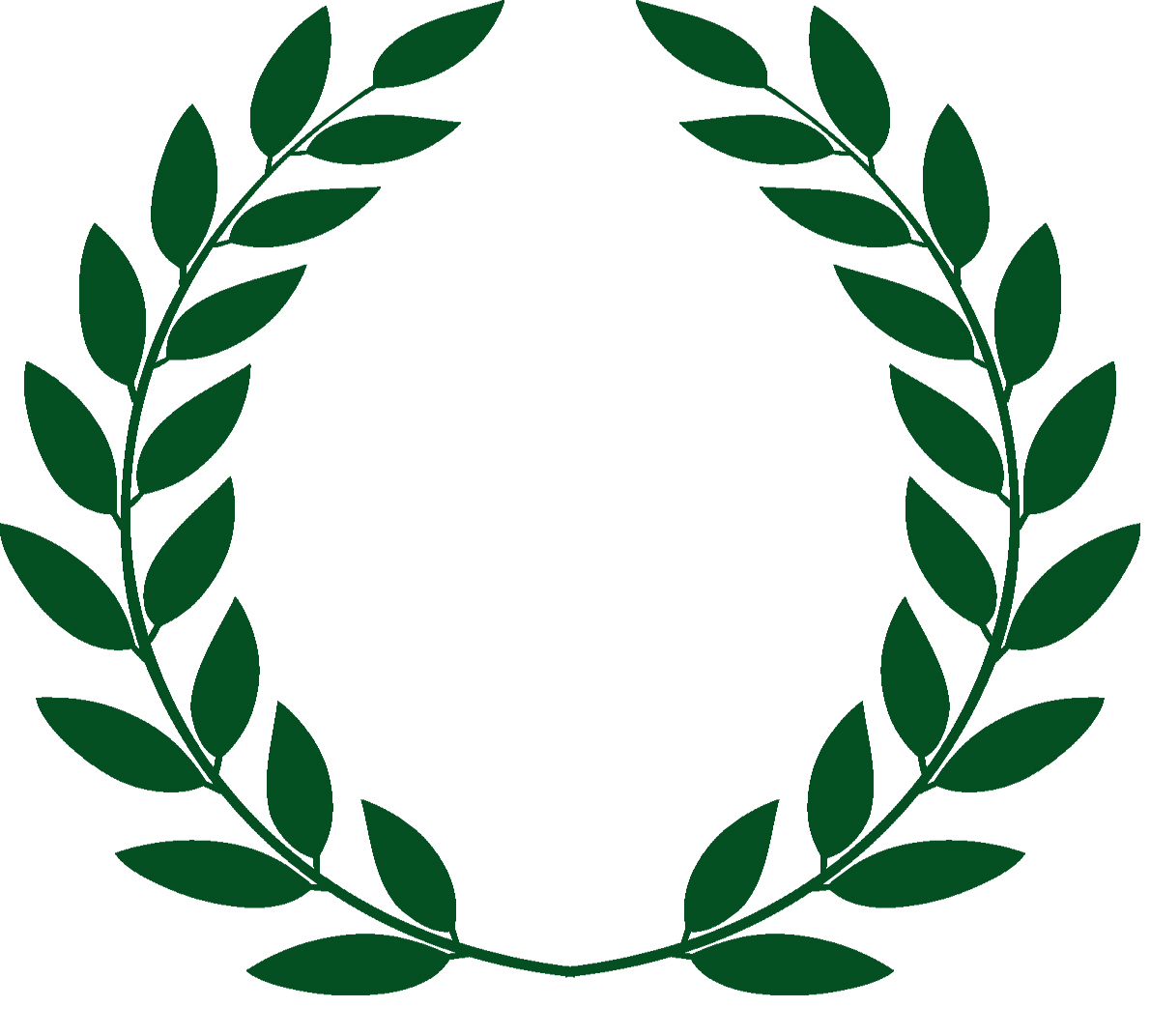 Oliver Schönherr
40
25
Ina Butzlaff
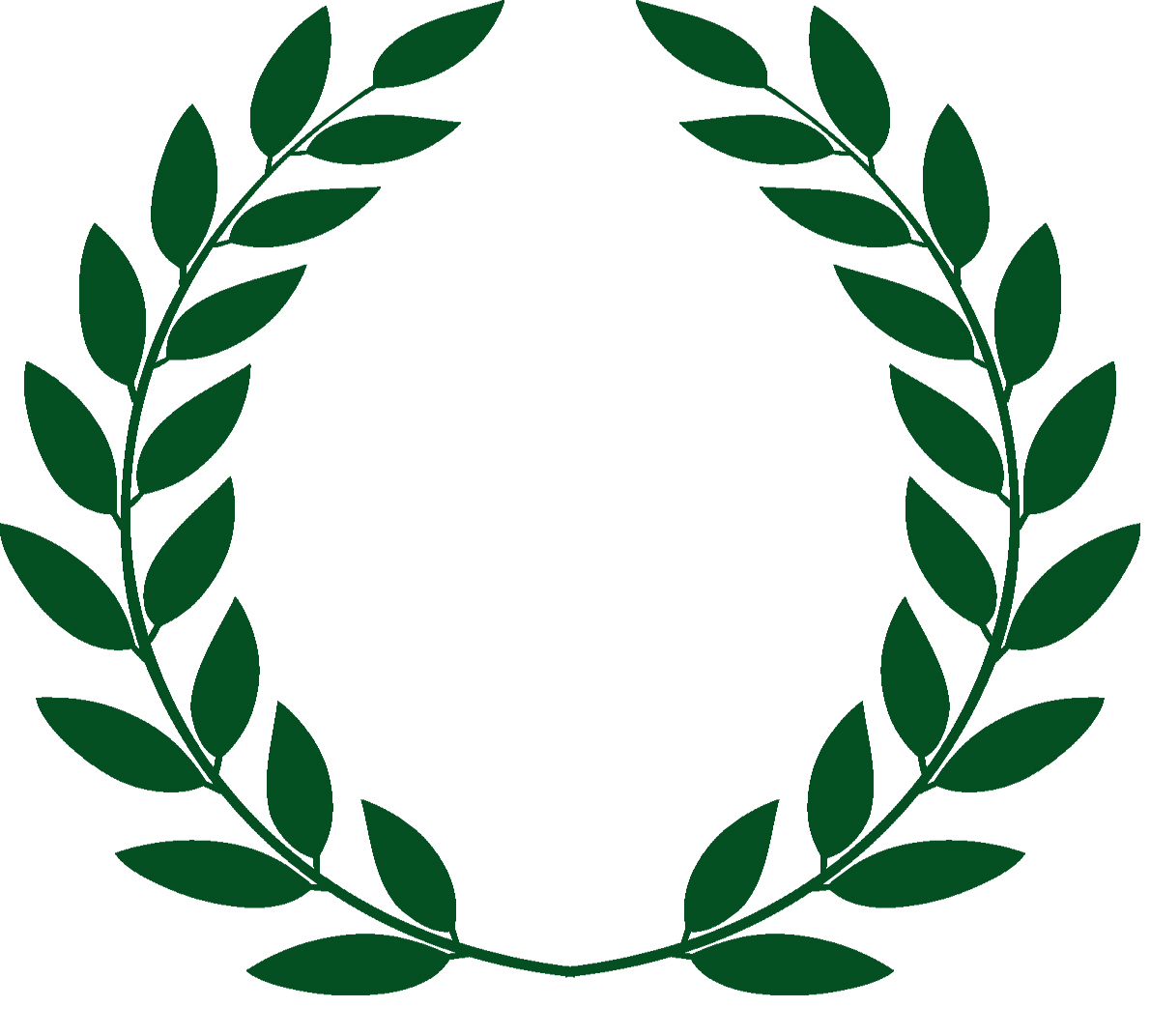 25
25
Schiedsrichterin seit: 03.08.1997

           Verein: Wedeler TSV
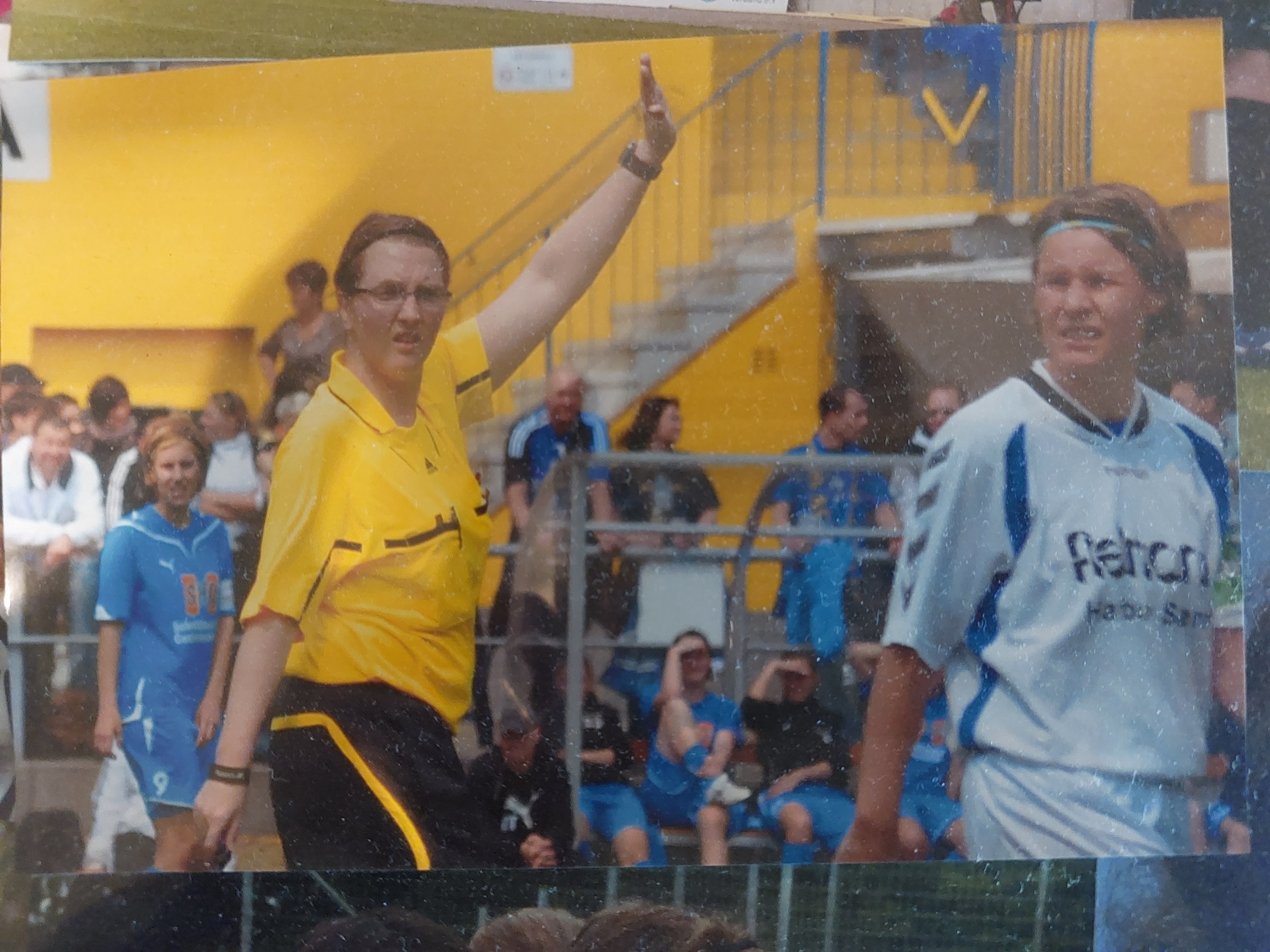 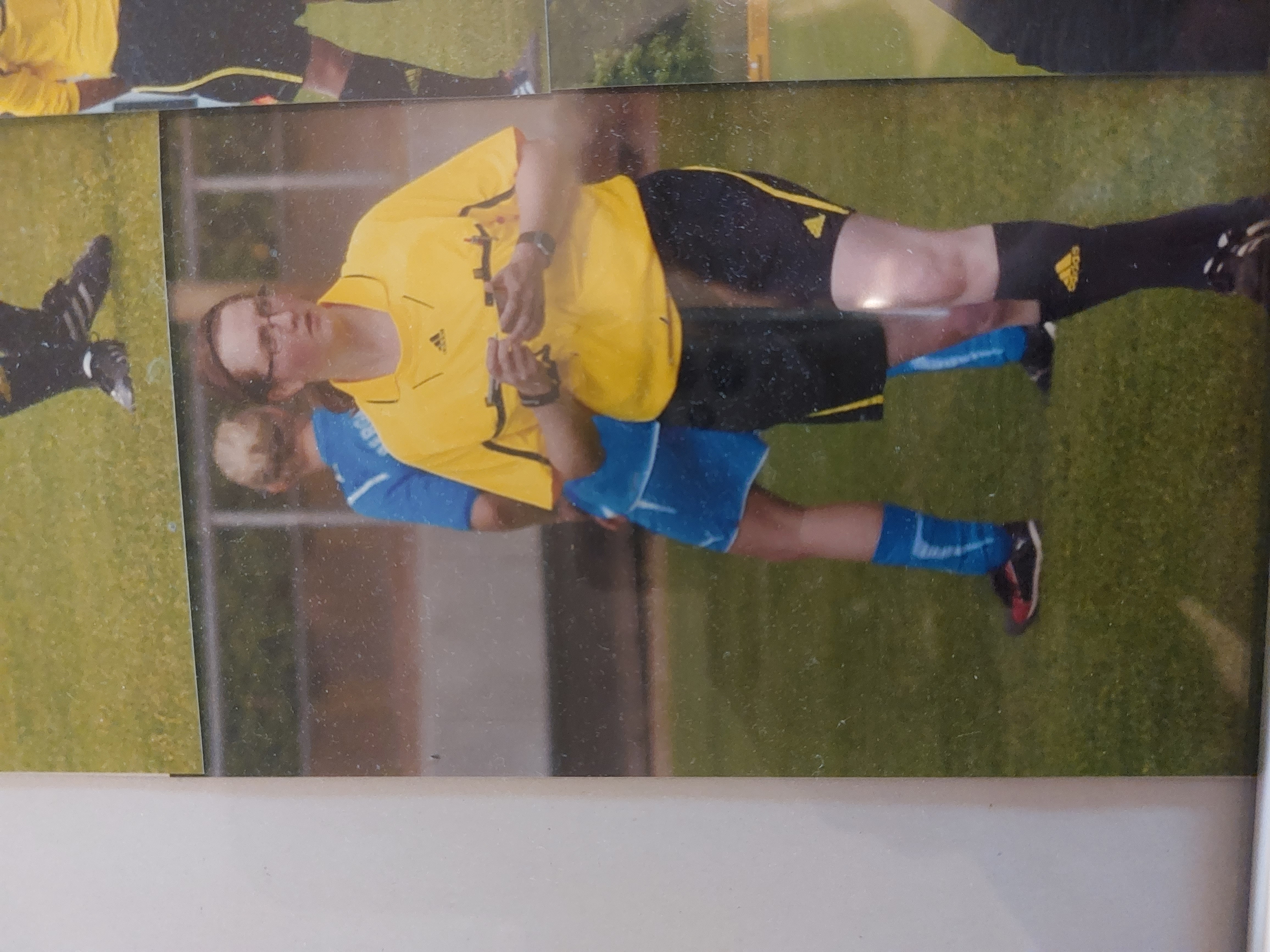 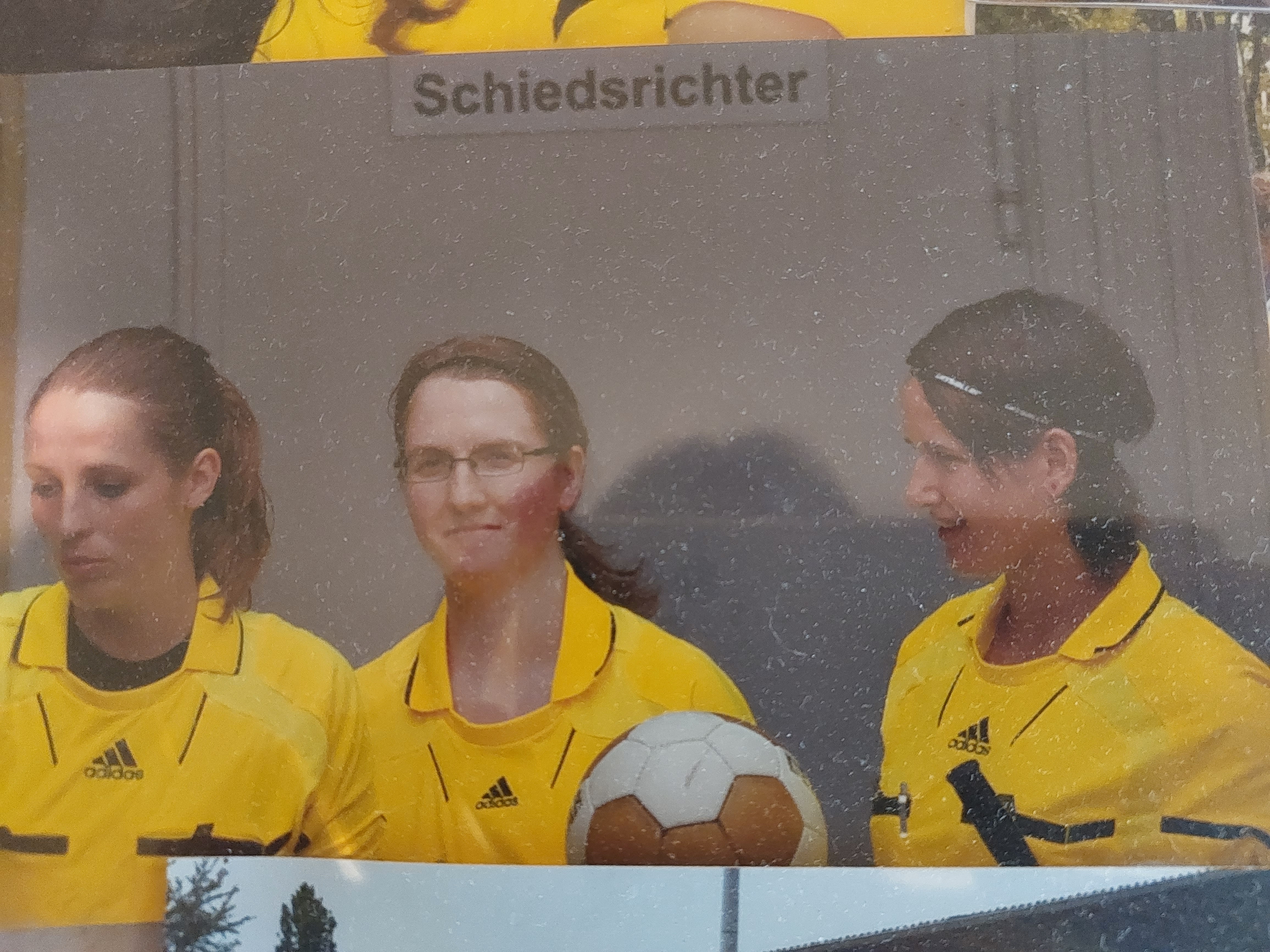 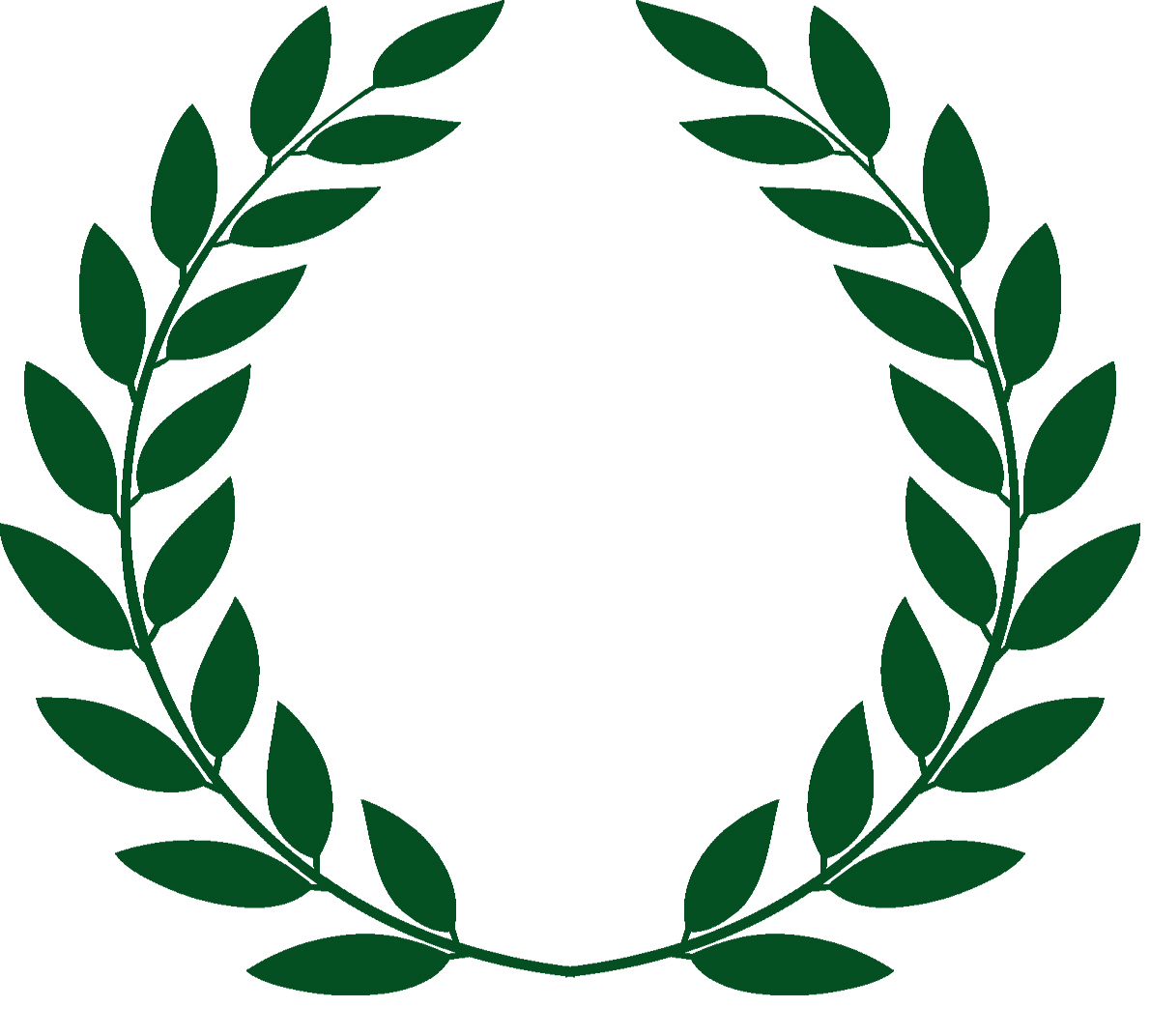 25
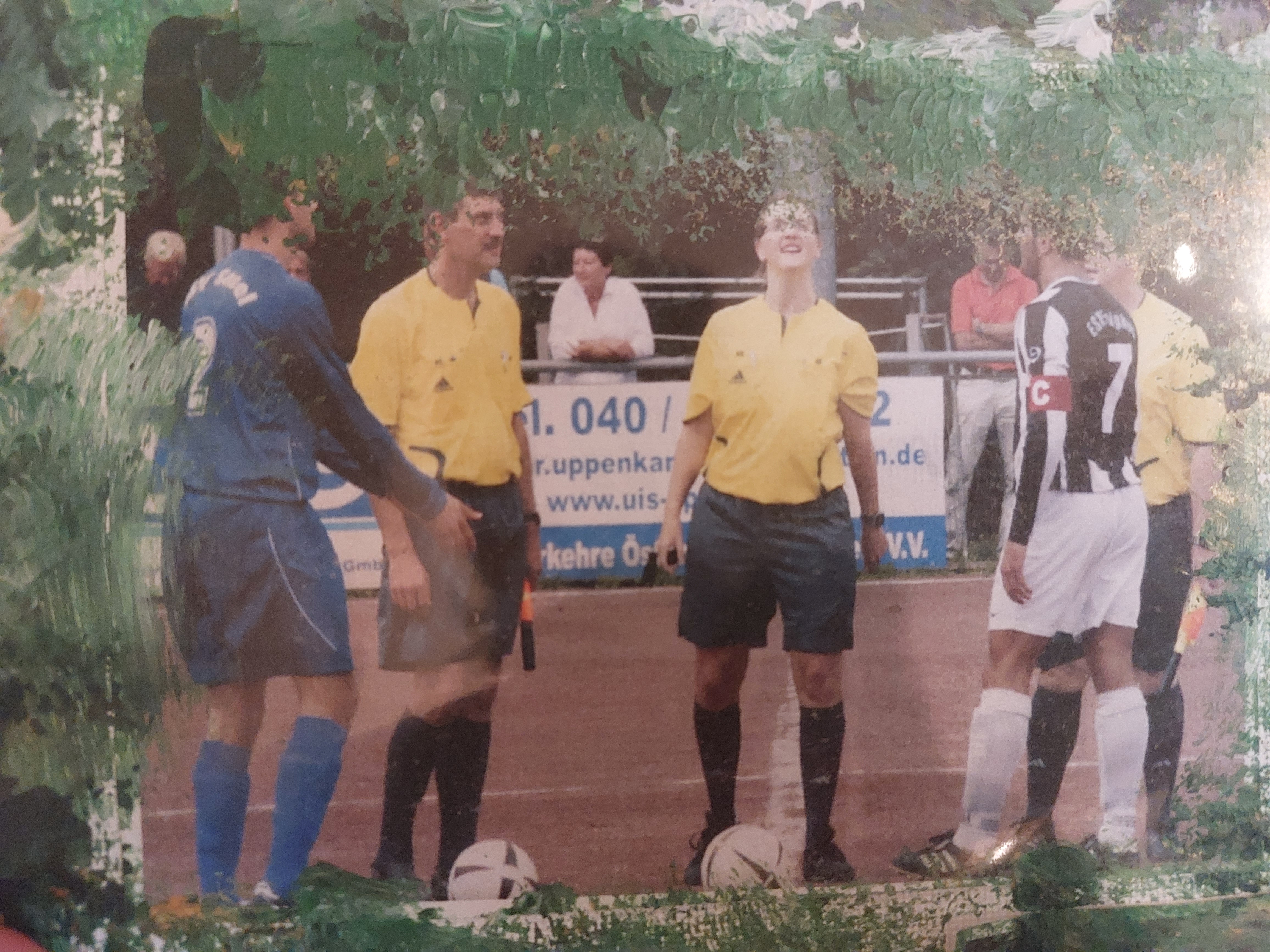 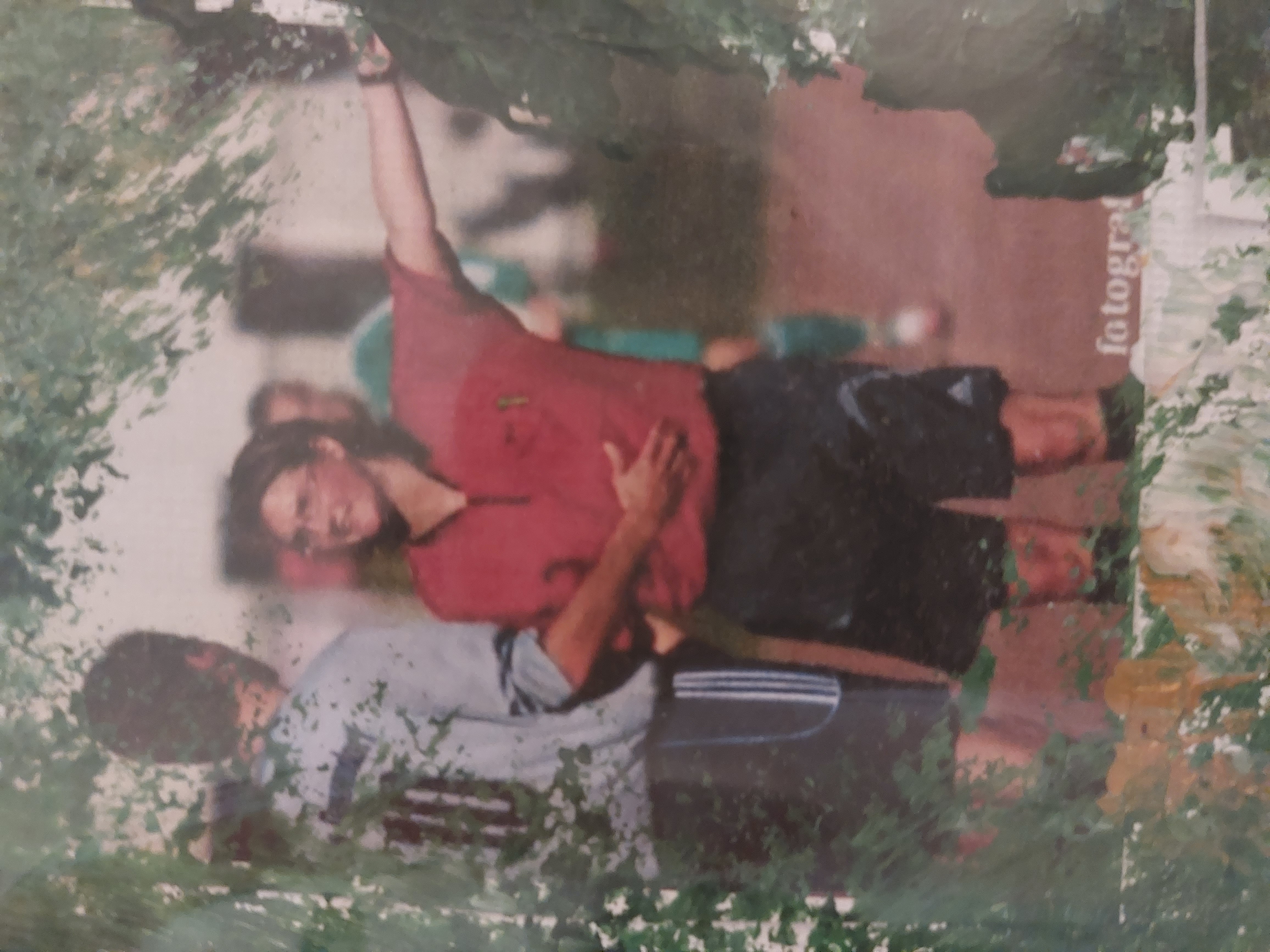 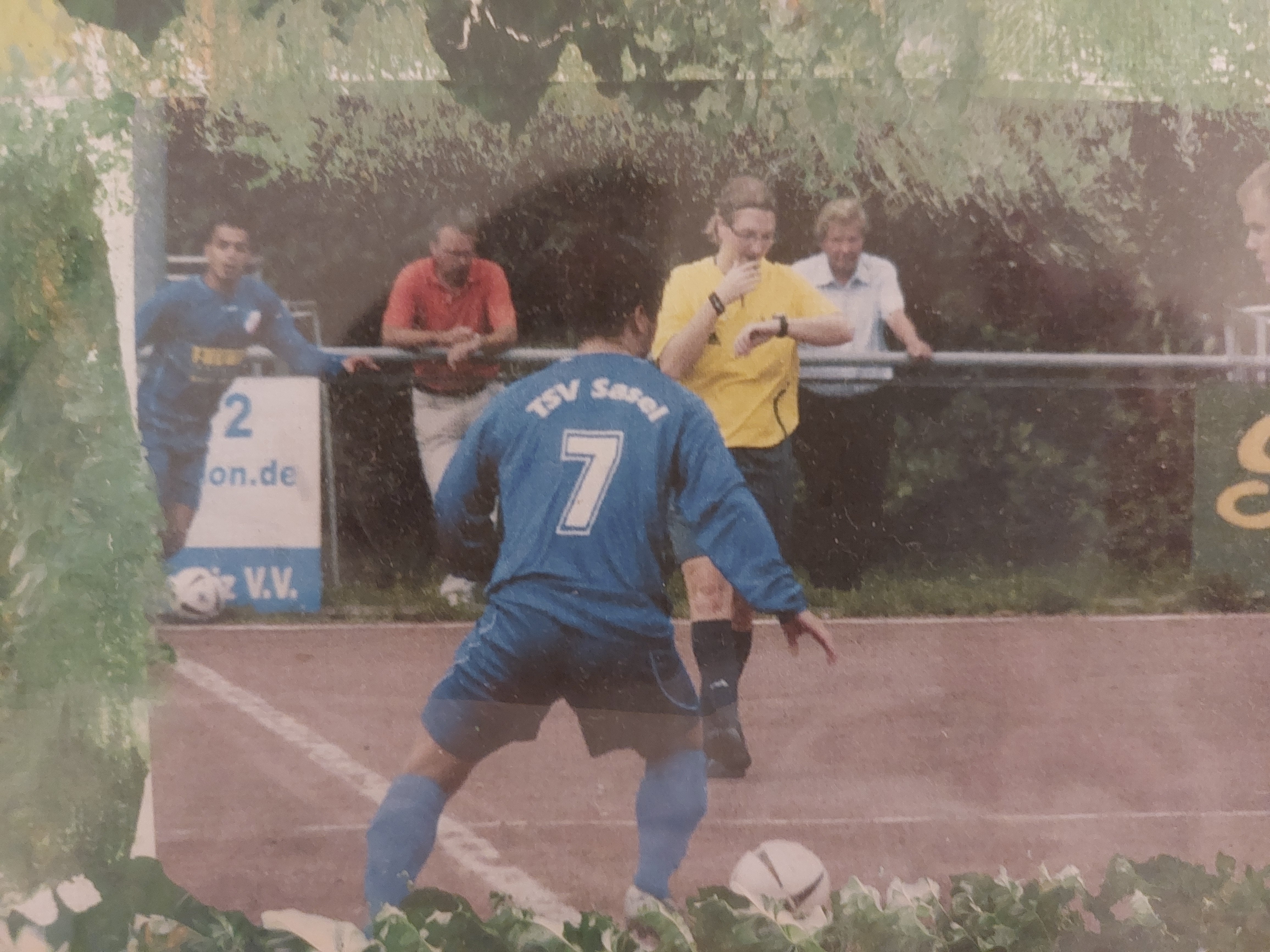 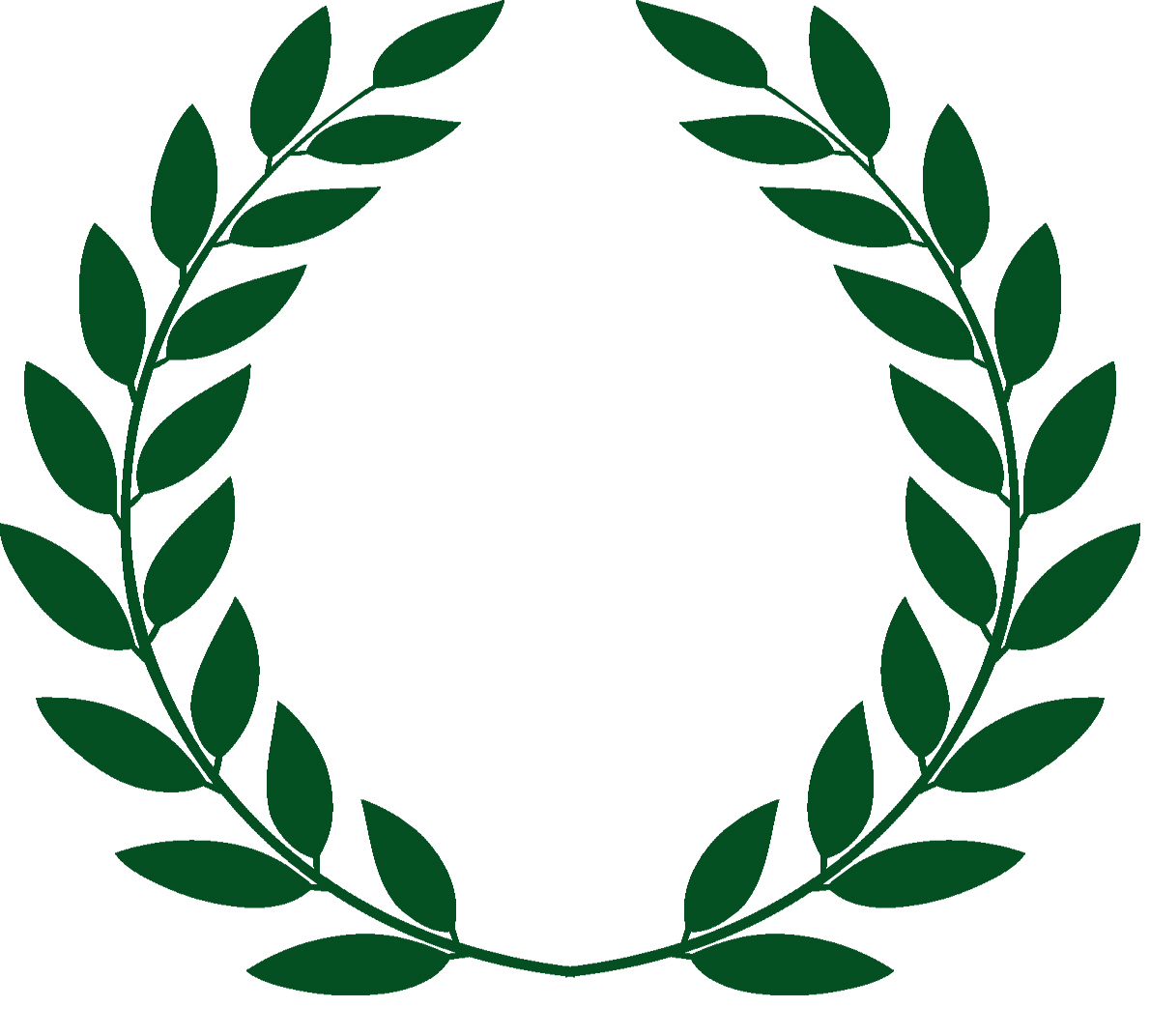 Stefan Schacht
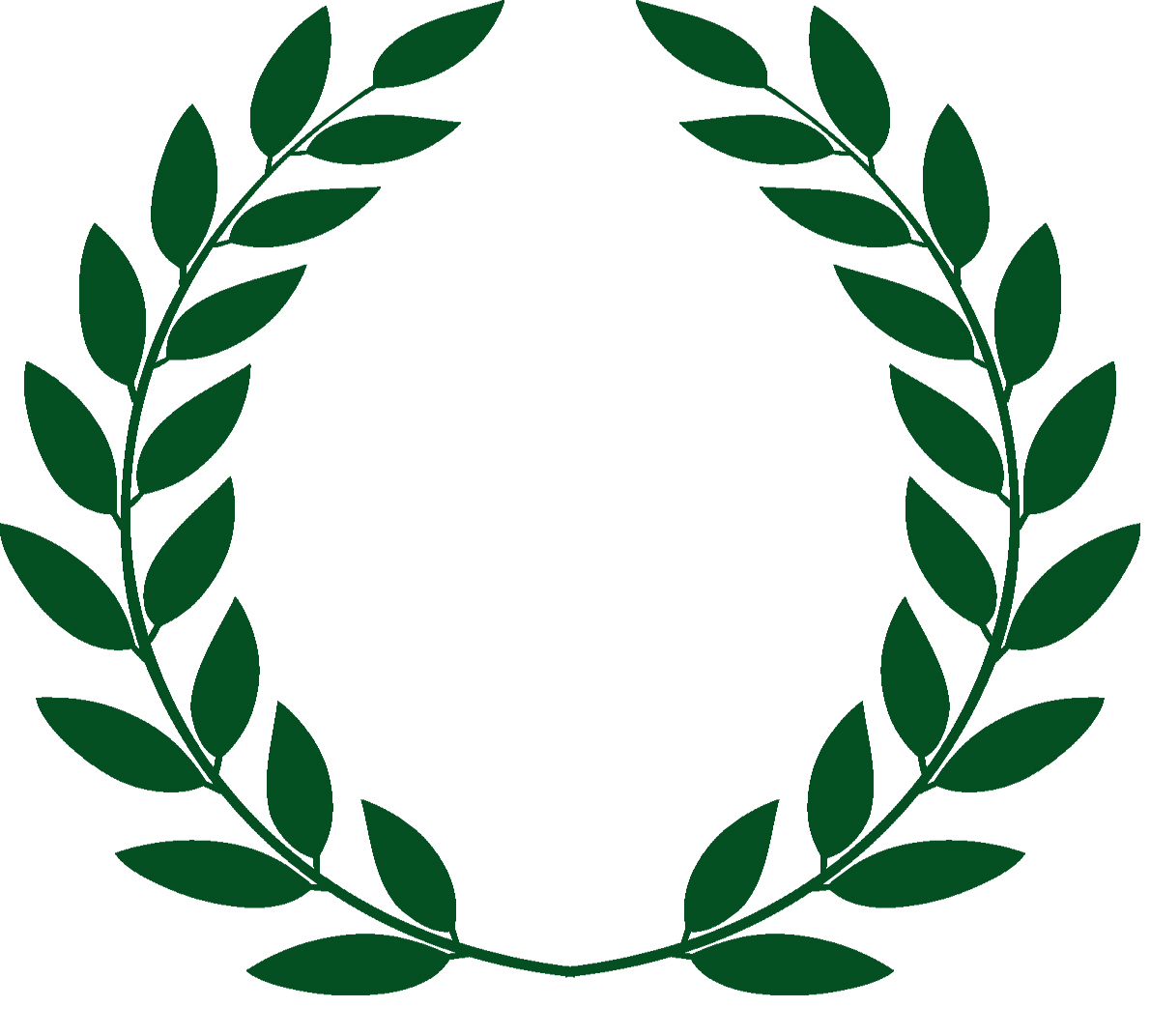 25
25
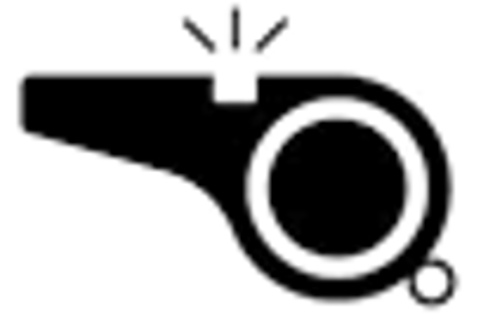 Schiedsrichter seit: 12.01.1997

        Verein: Groß Flottbek
40
Heino Hesselbarth
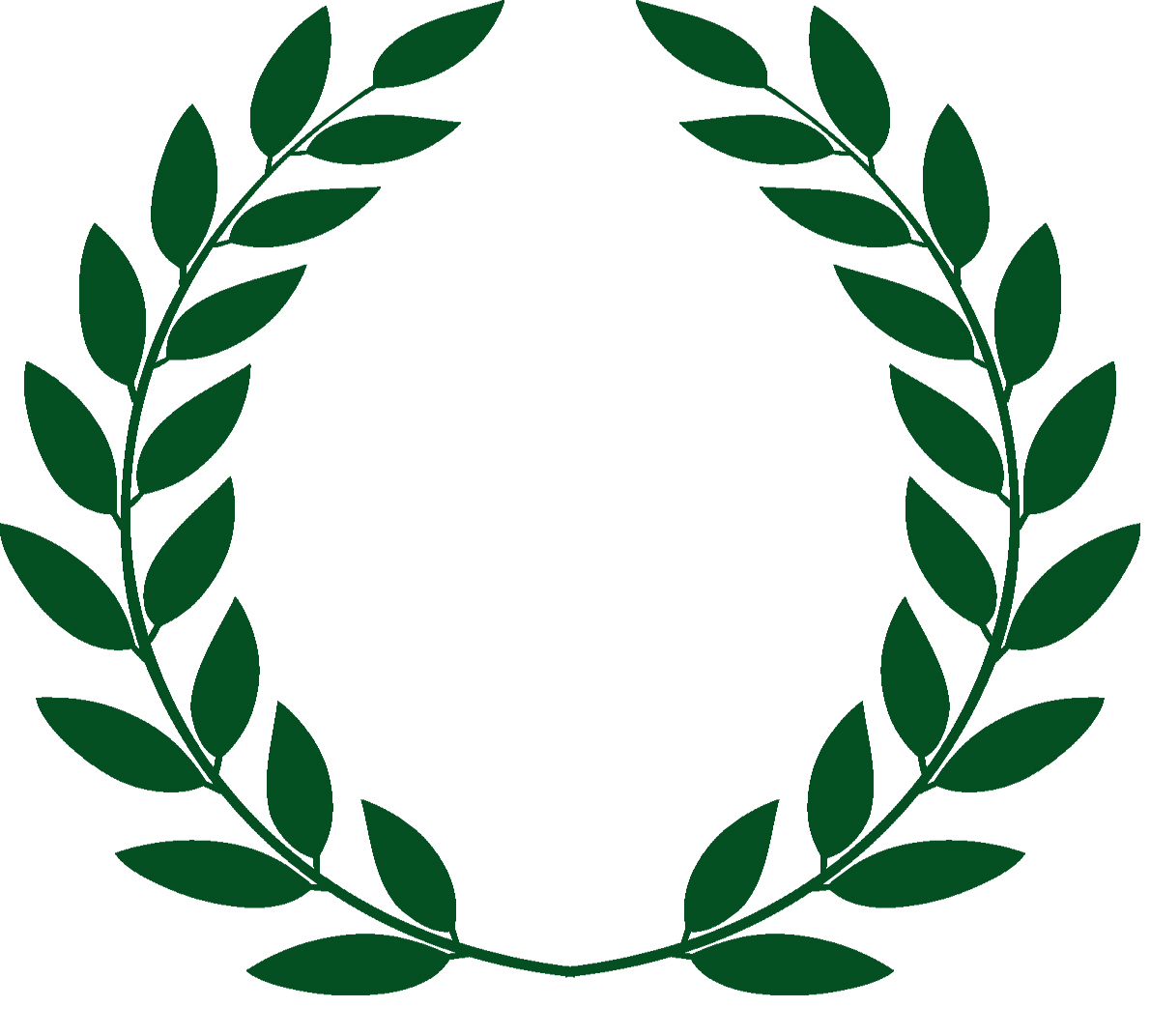 40
40
Schiedsrichter seit: 30.01.1982
 
       Verein: SV Eidelstedt
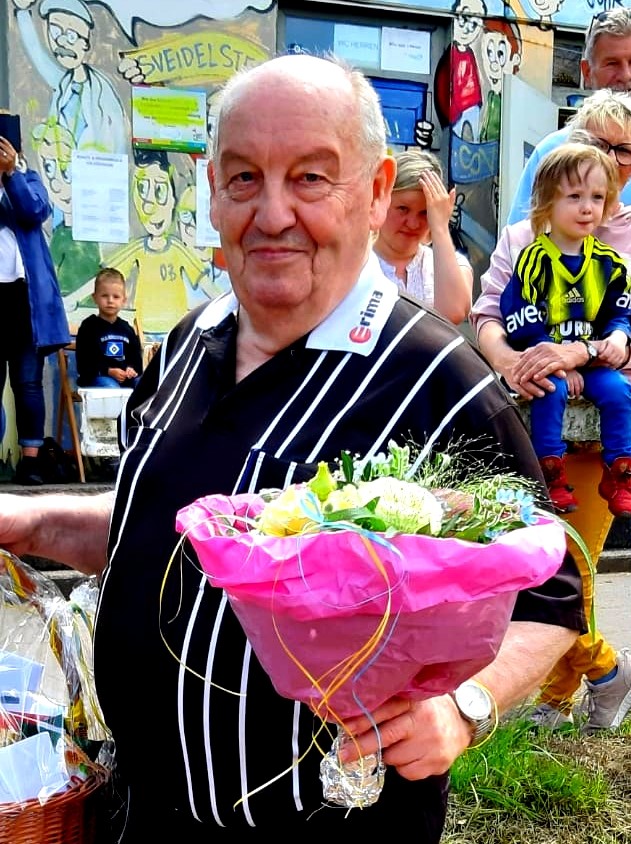 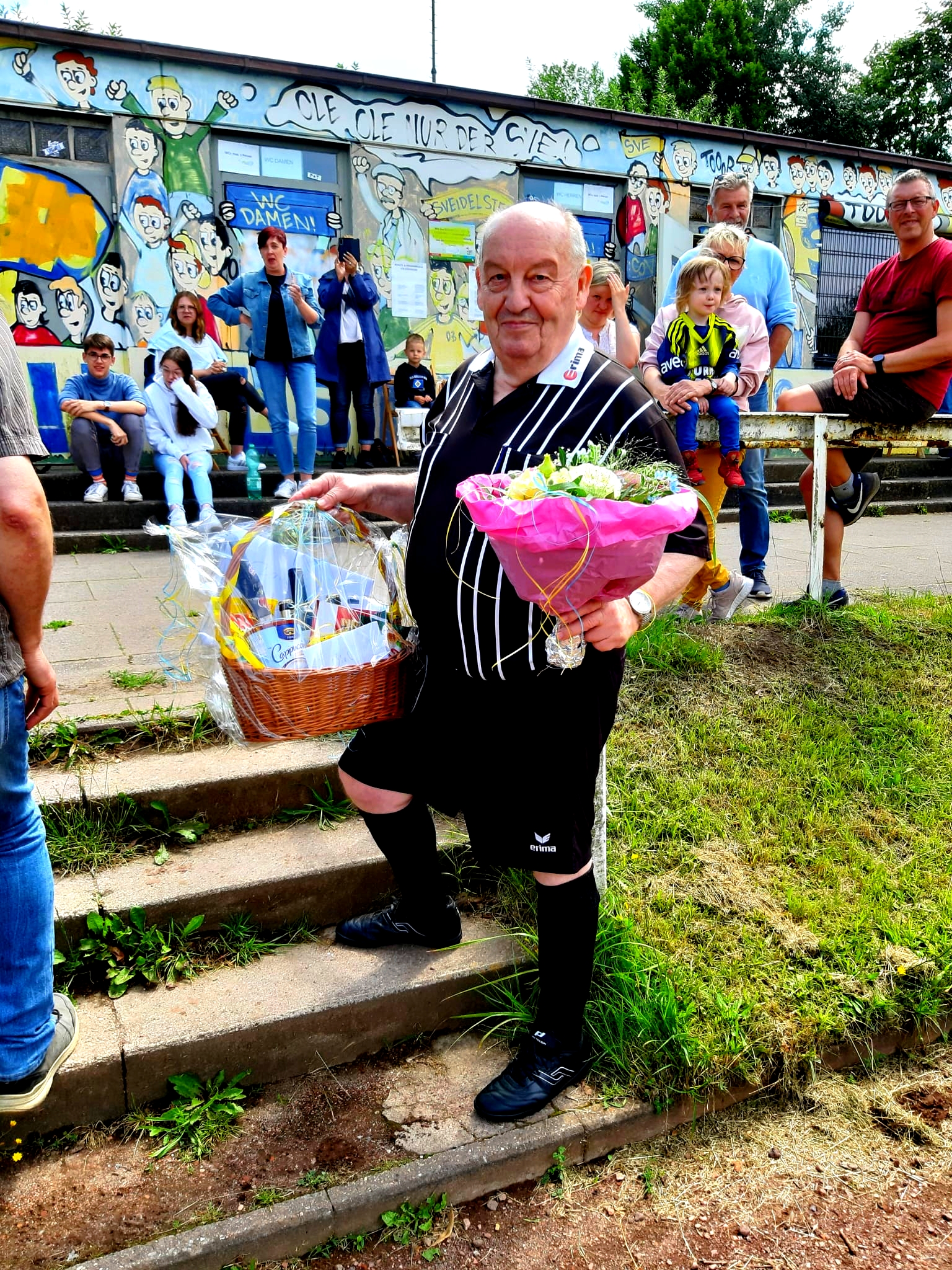 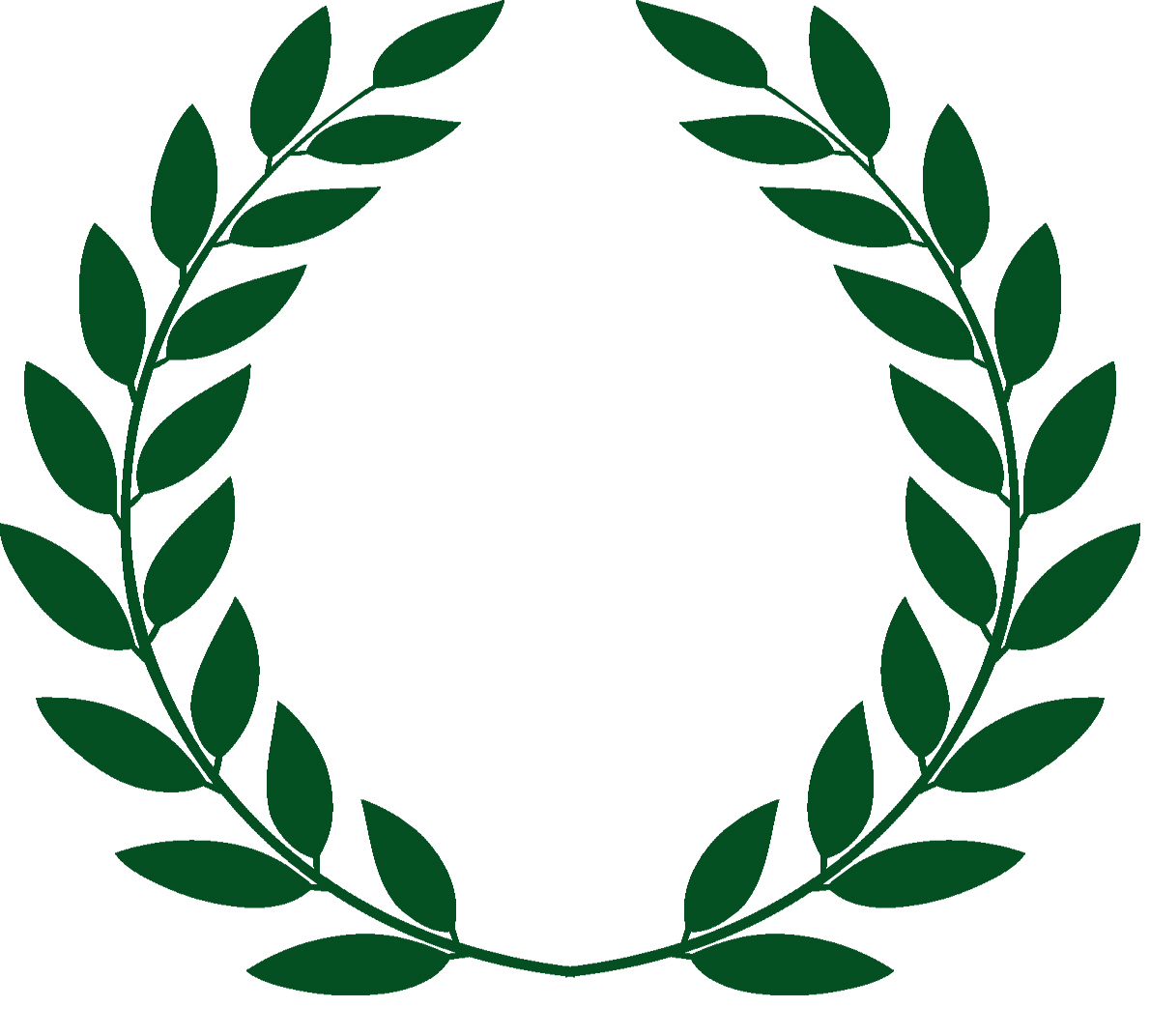 40
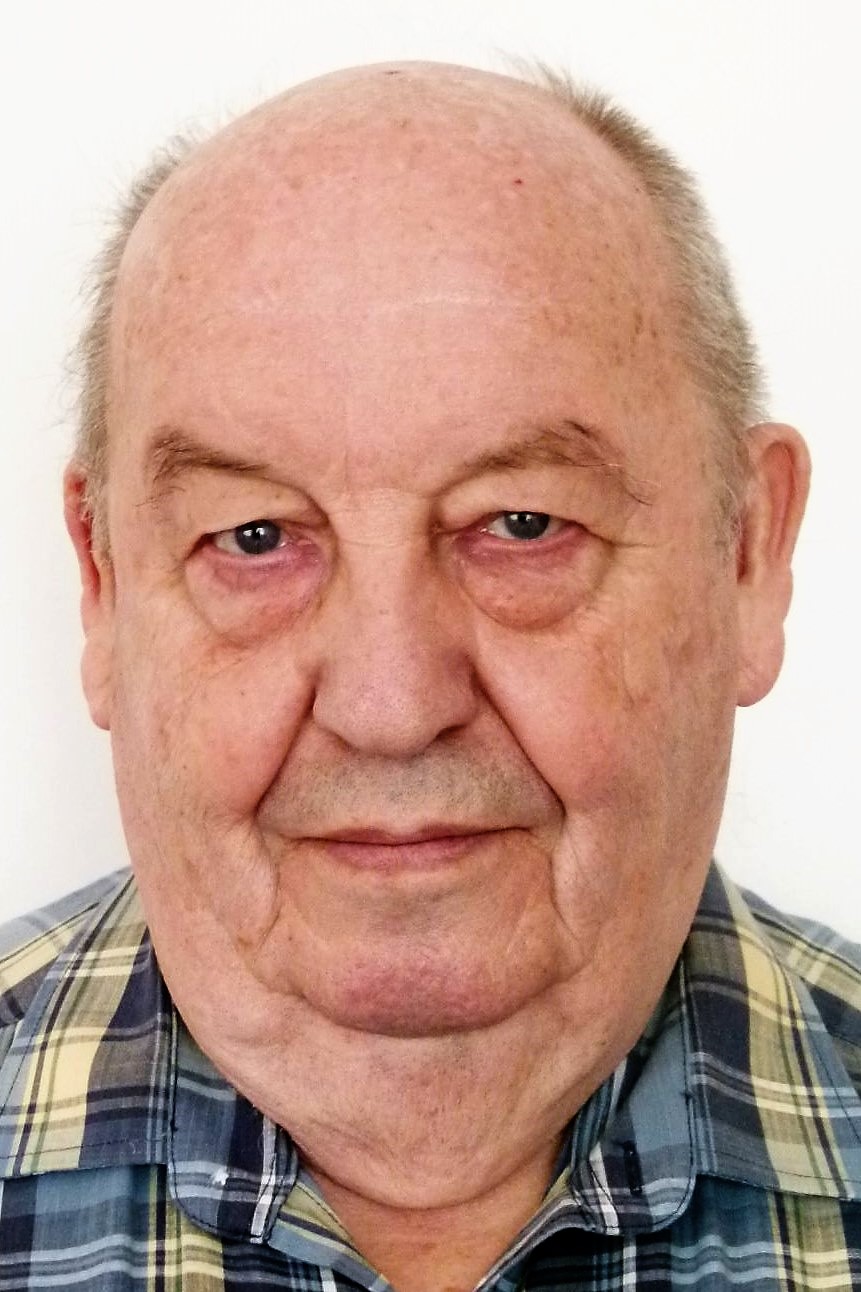 Erwin Klemme
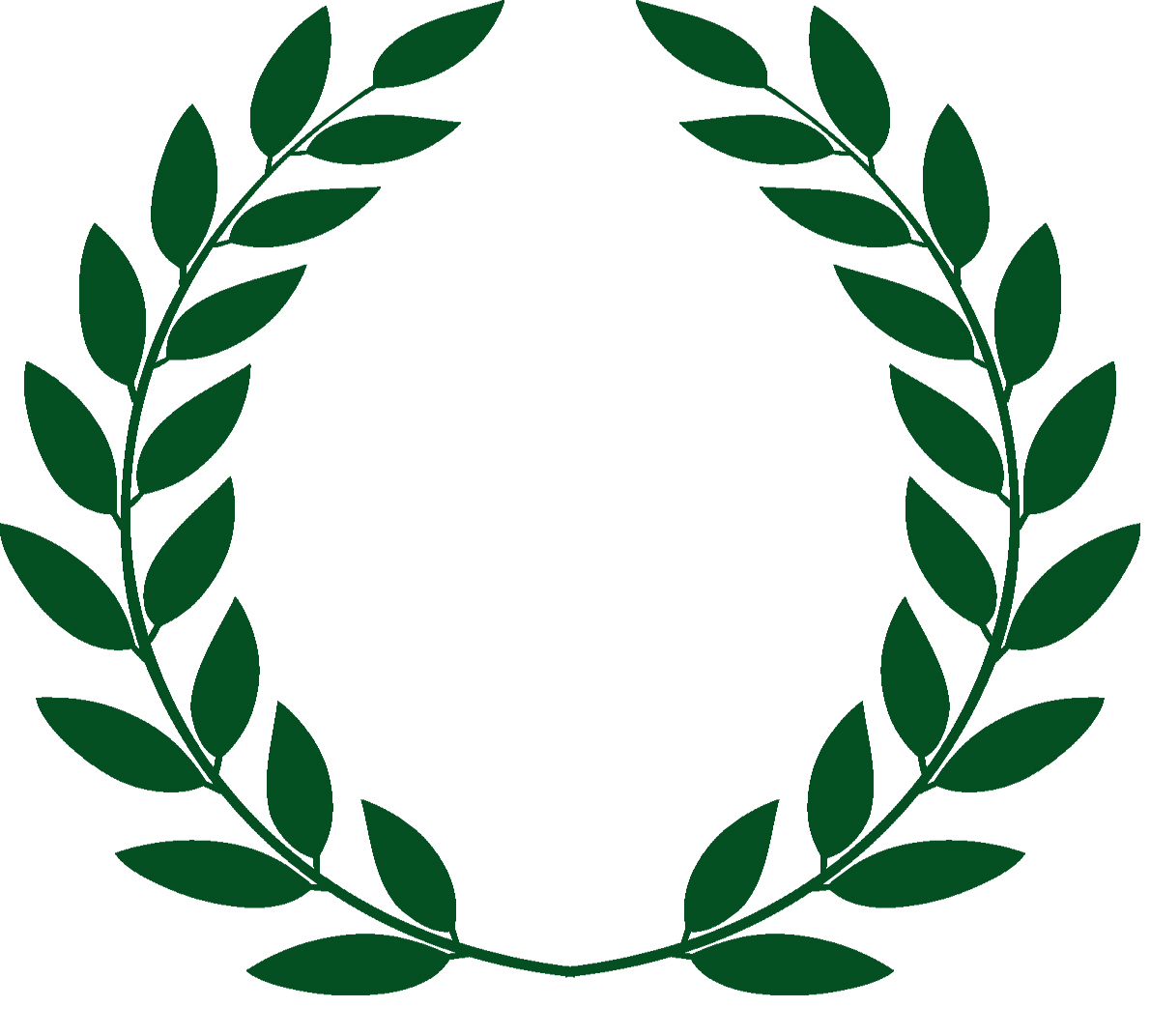 40
40
Schiedsrichter seit: 29.04.1982

          Verein: FC St. Pauli
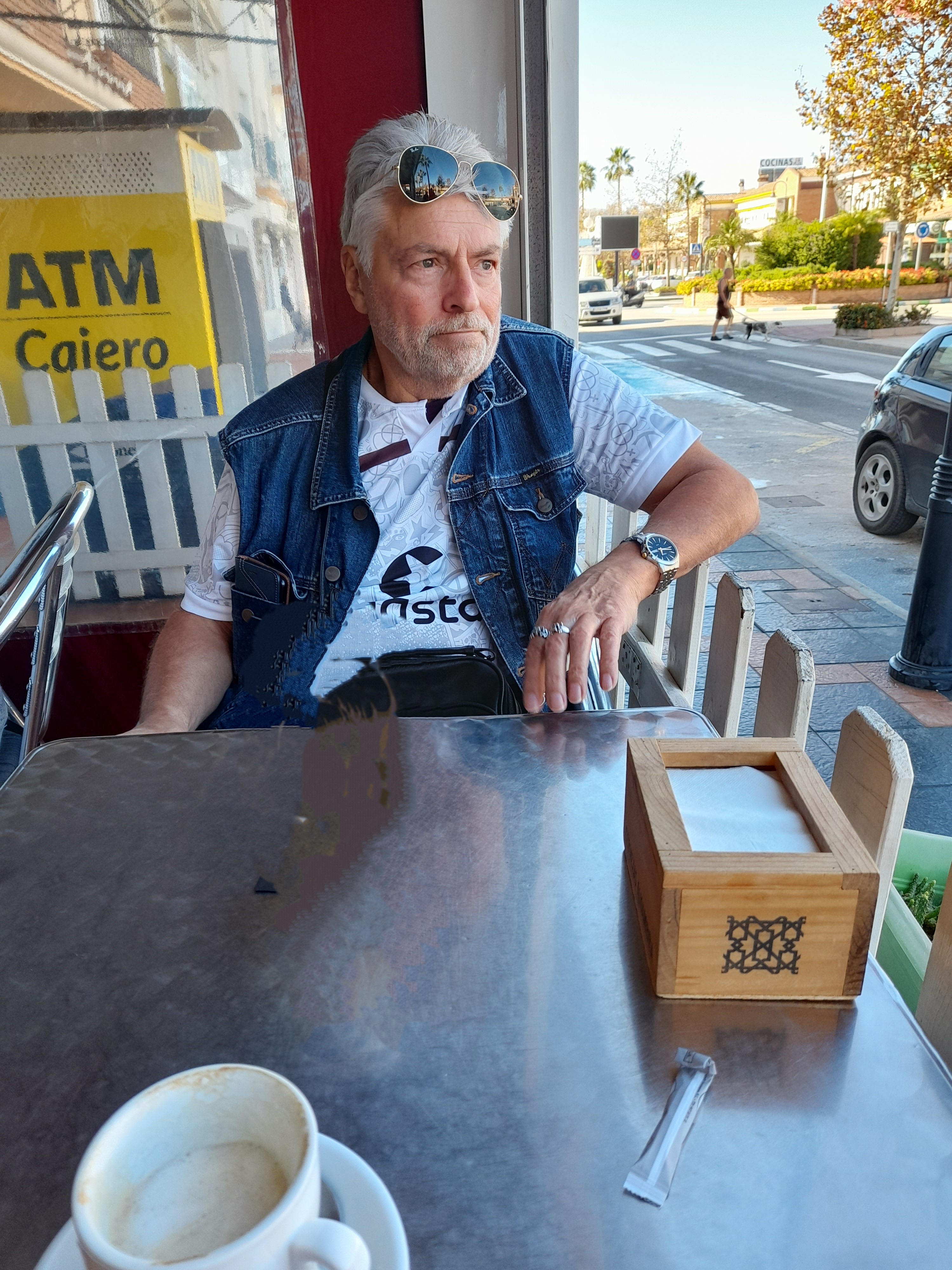 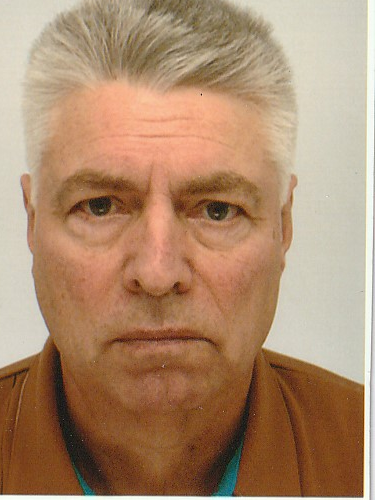 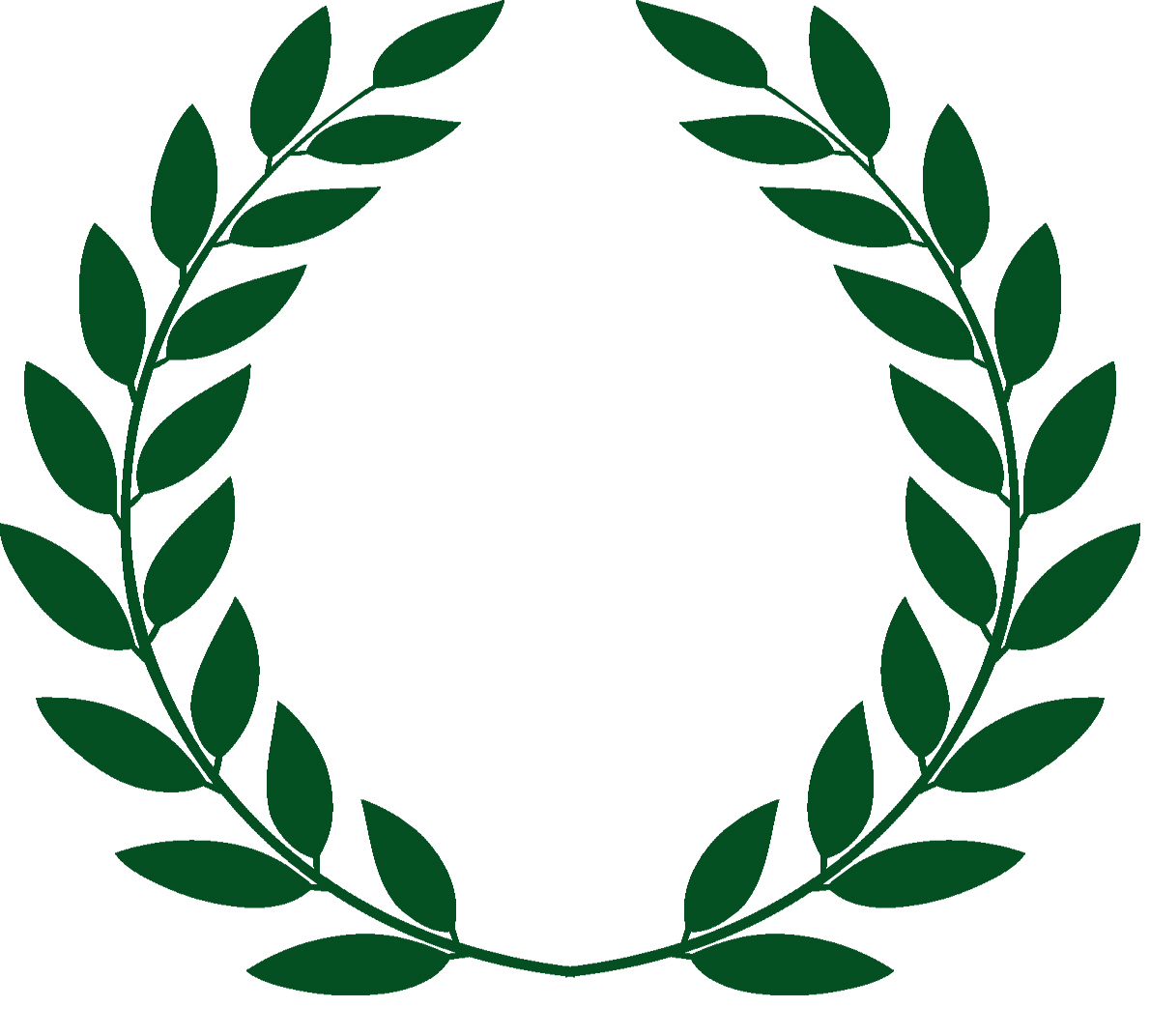 40
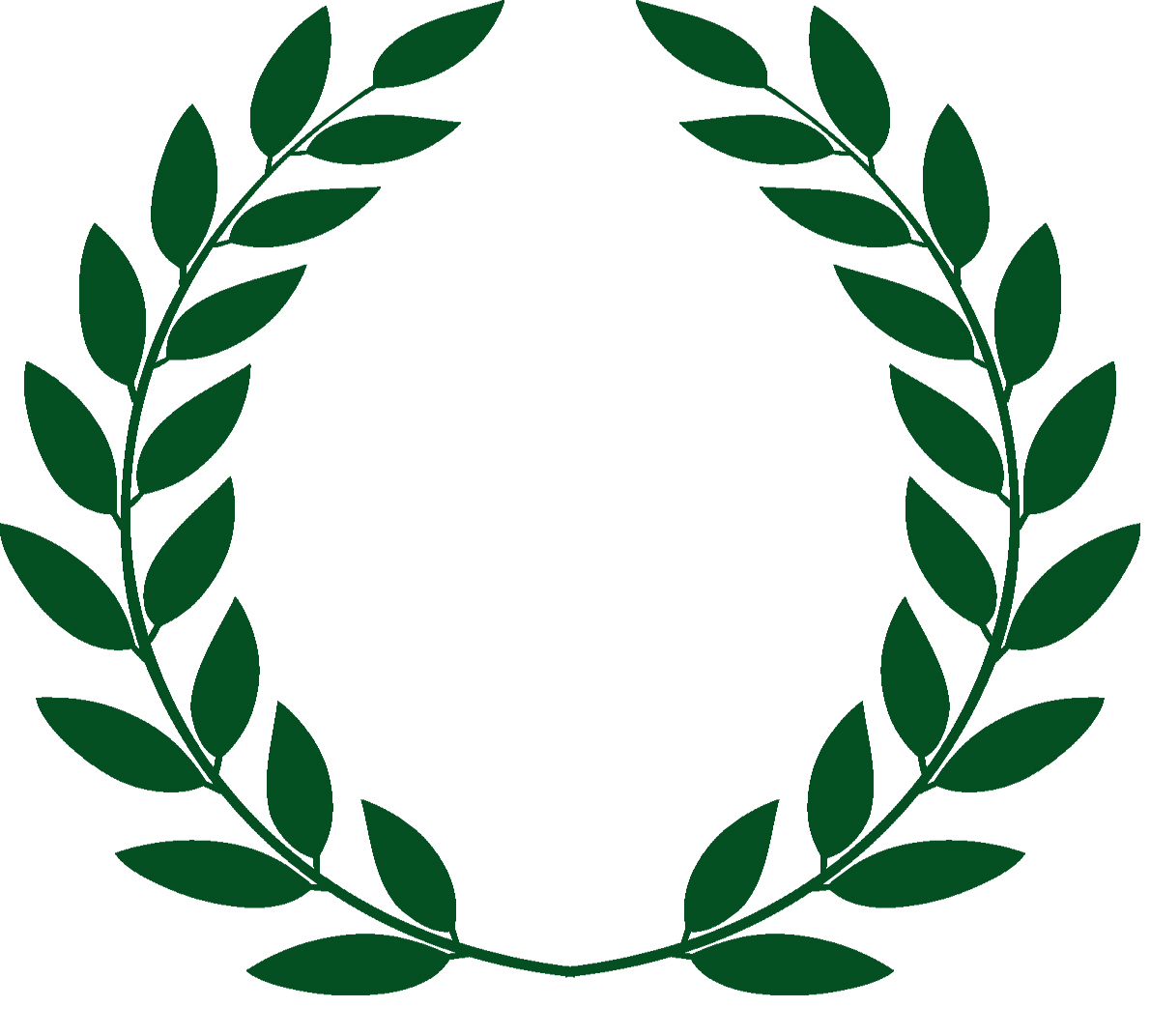 Oliver Schönherr
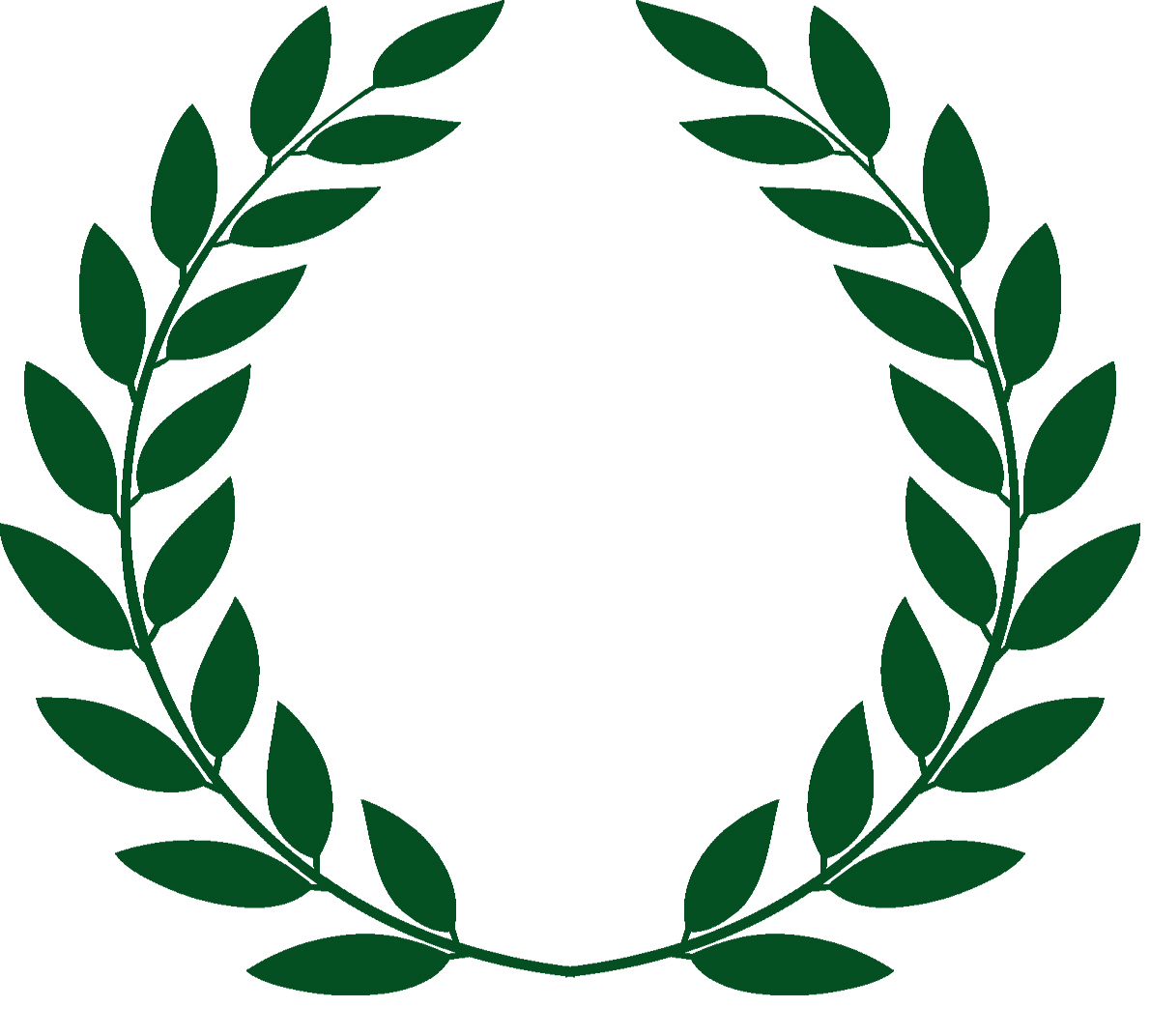 40
40
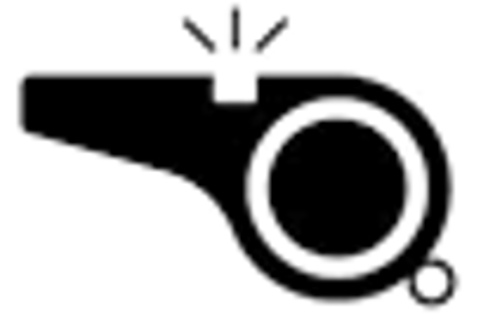 Schiedsrichter seit: 01.01.1983

            Verein: Teutonia 10
50
Karl-Heinz Eschner
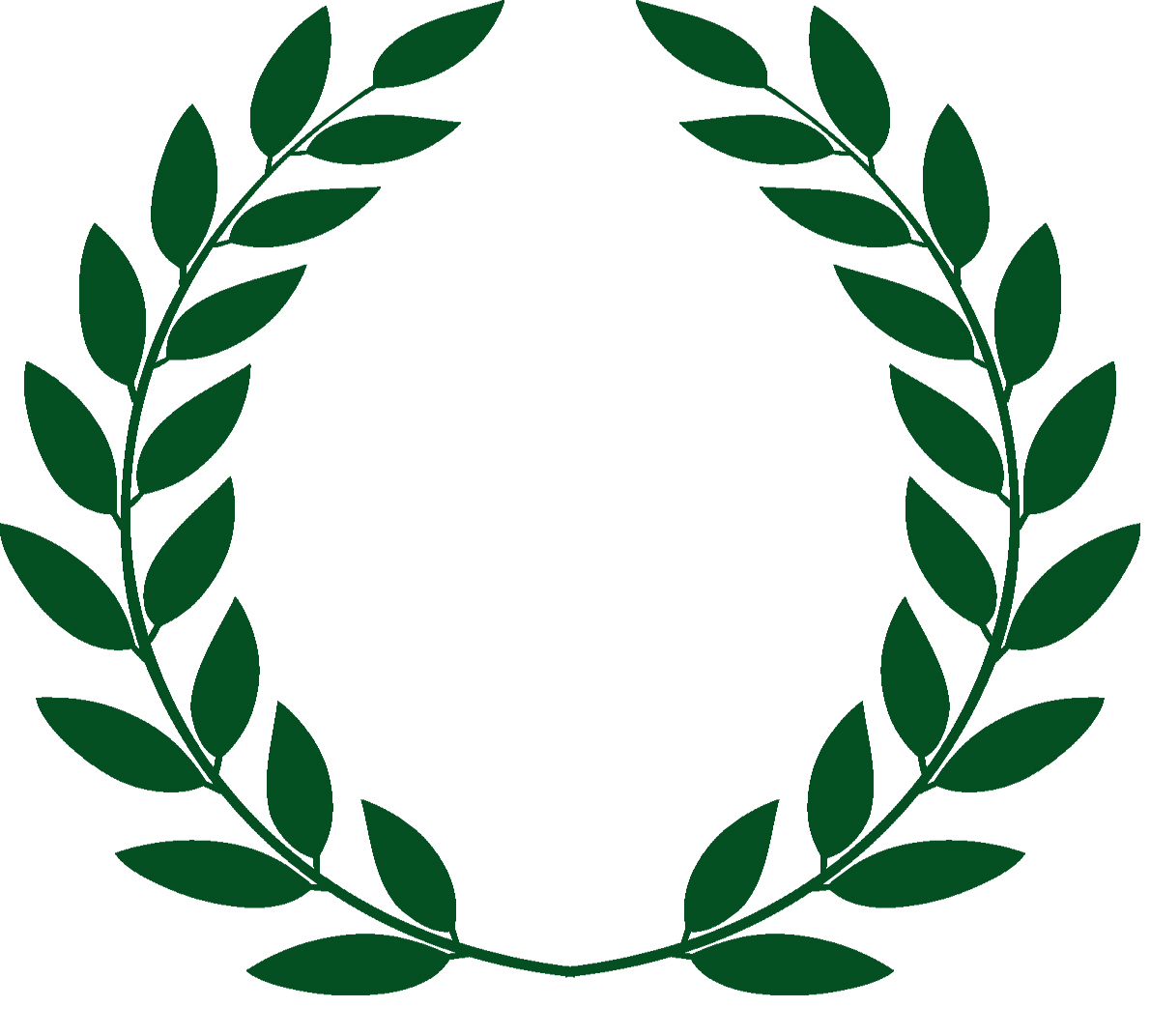 50
50
Schiedsrichter seit: 01.01.1973

        Verein: SV Eidelstedt
Jörg Nagel
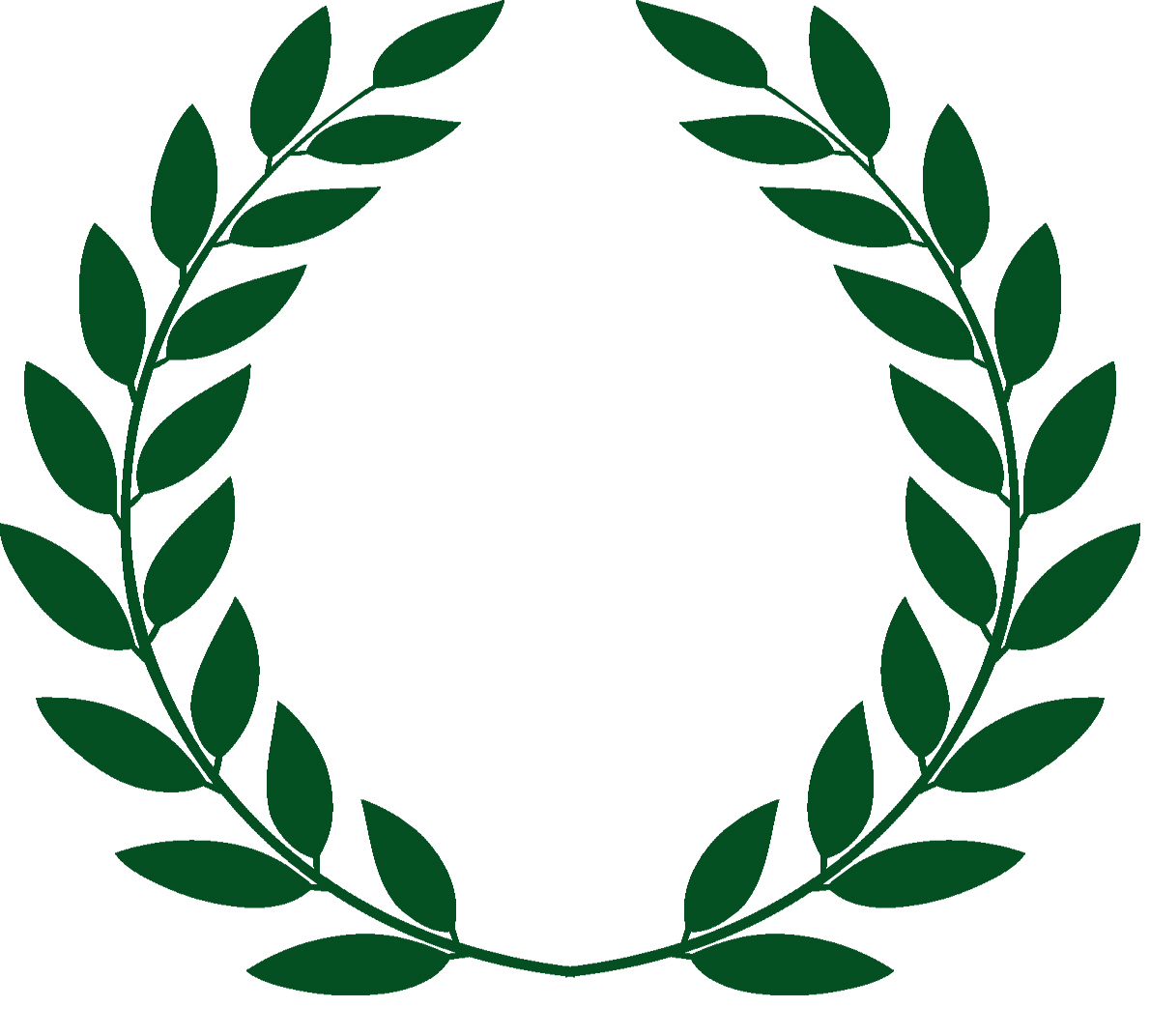 50
50
Schiedsrichter seit: 23.11.1972

   Verein: Komet Blankenese
60
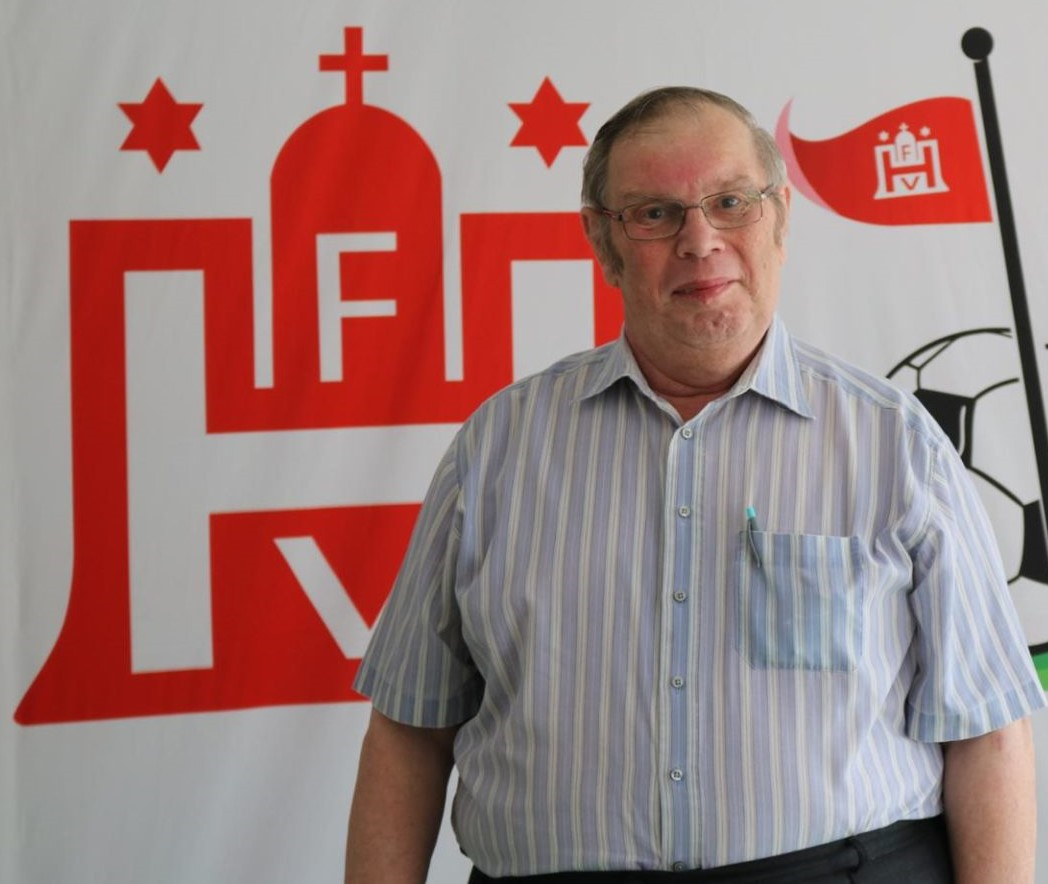 Hans-Georg Köster
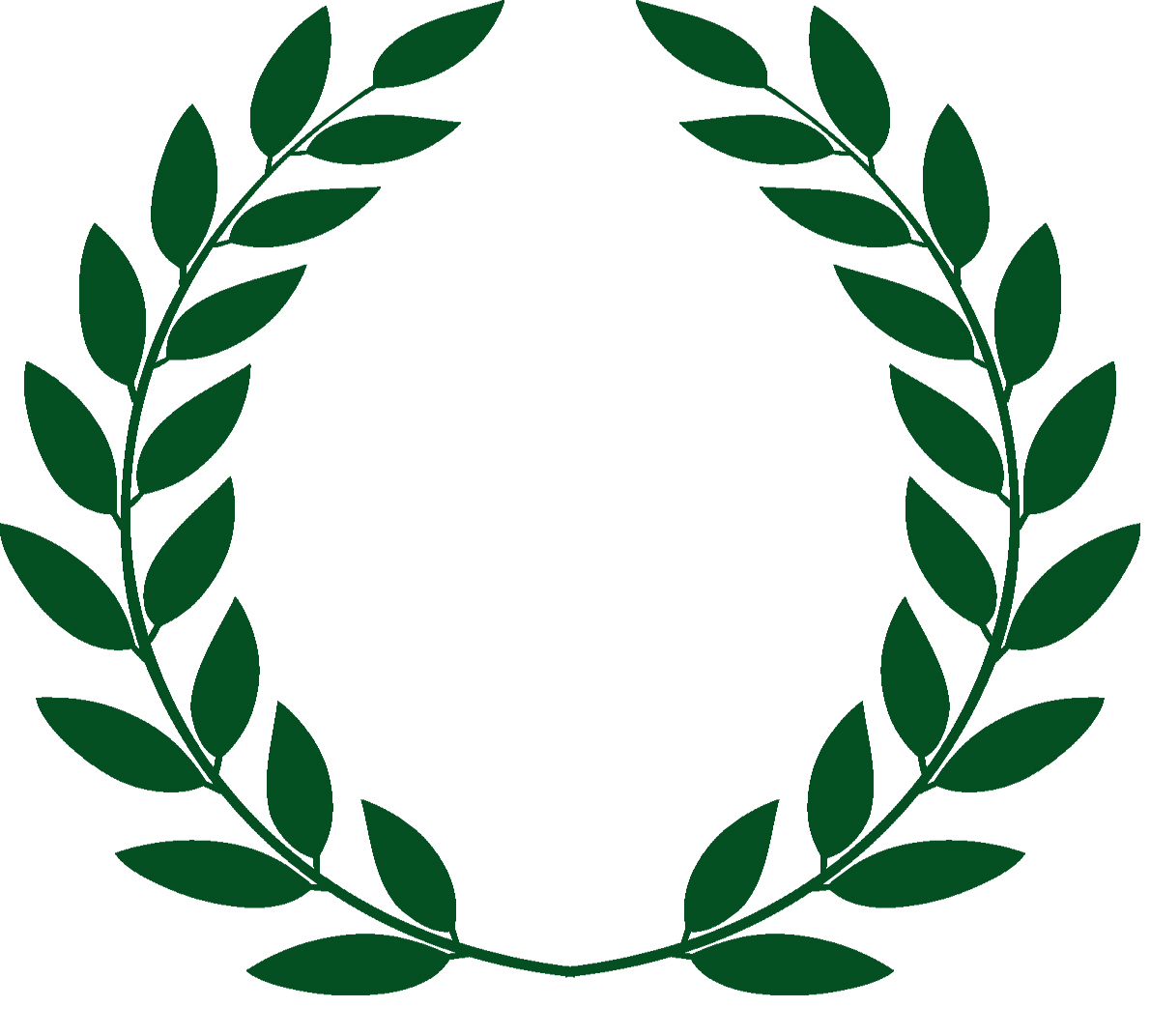 60
60
Schiedsrichter seit: 14.09.1963

             Verein: Altona 93
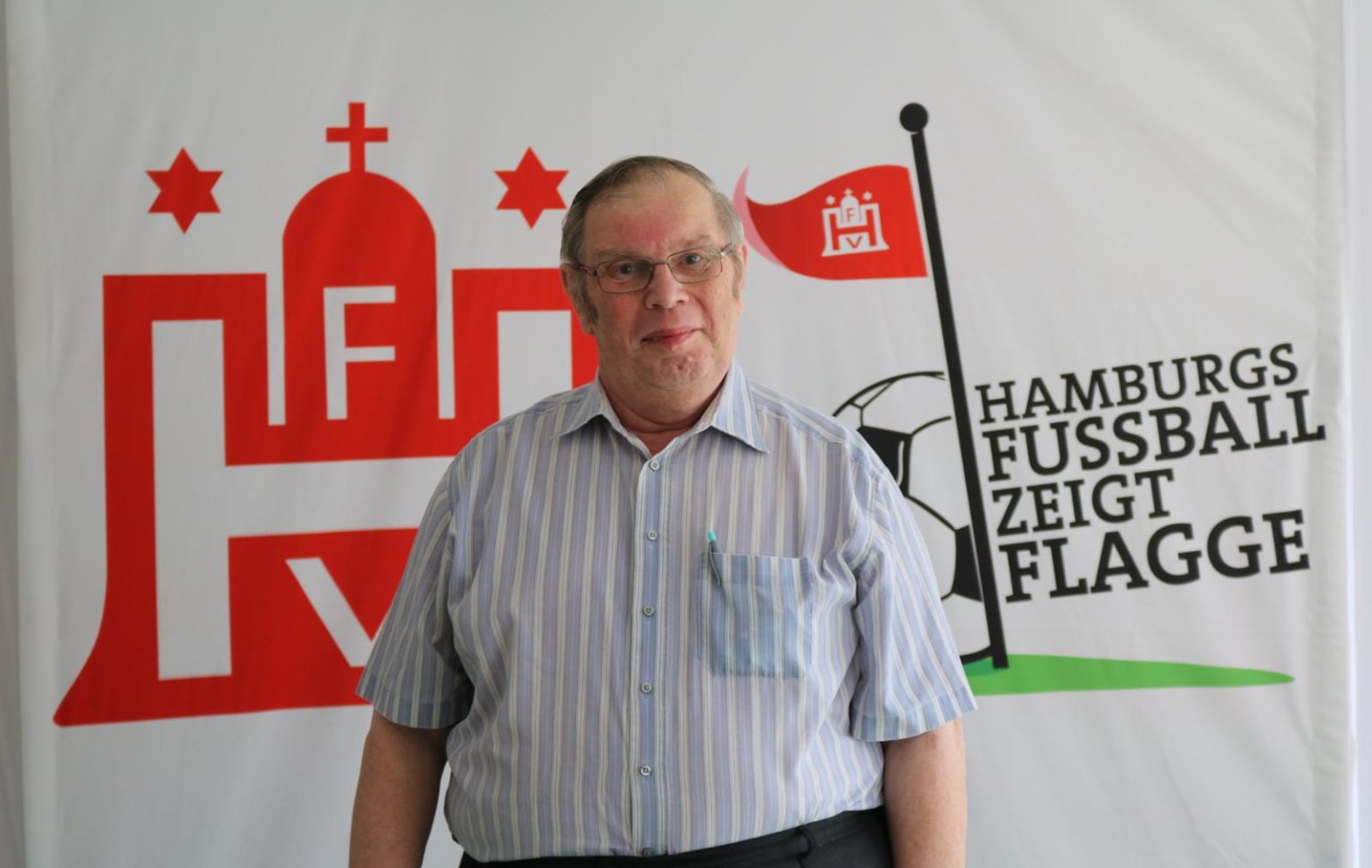 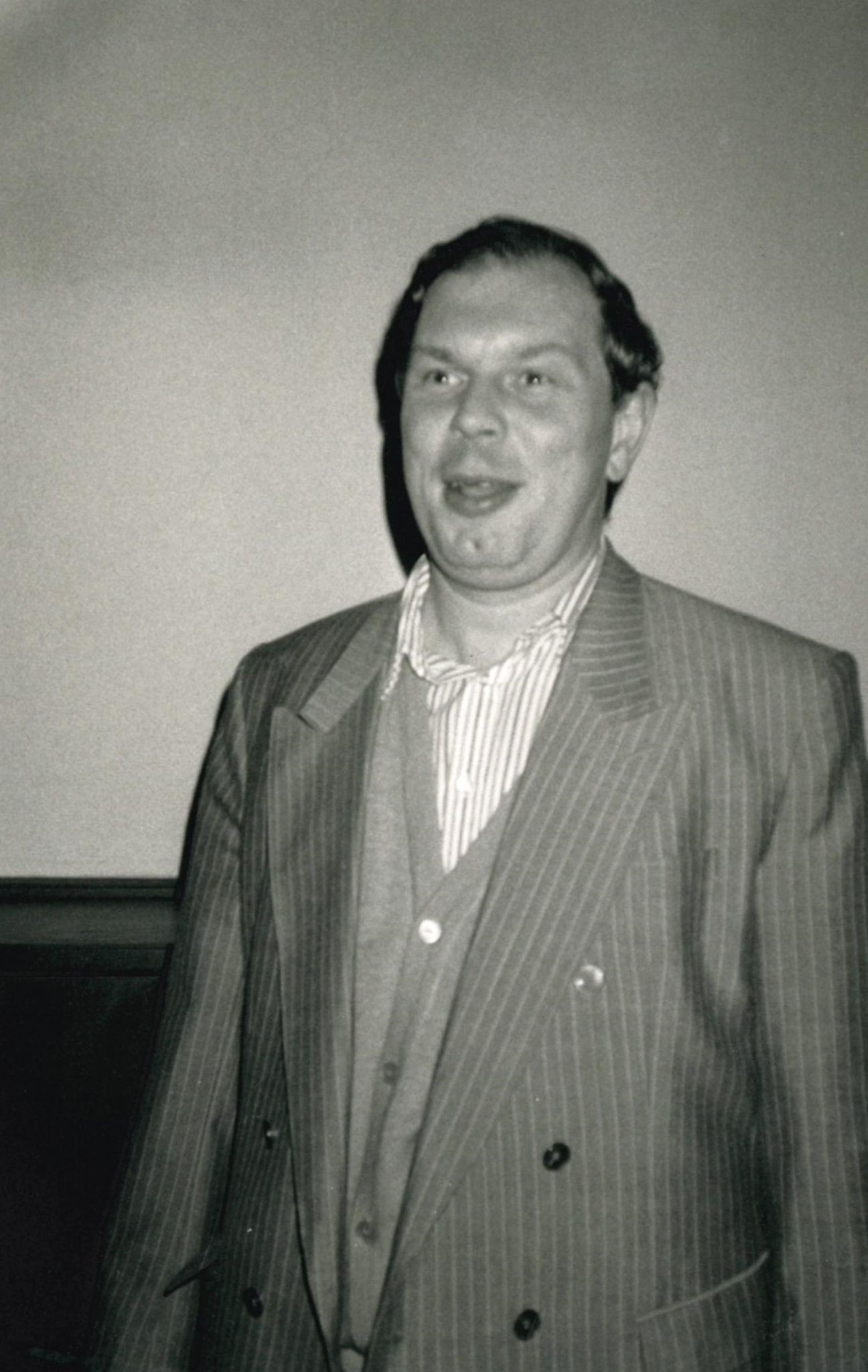 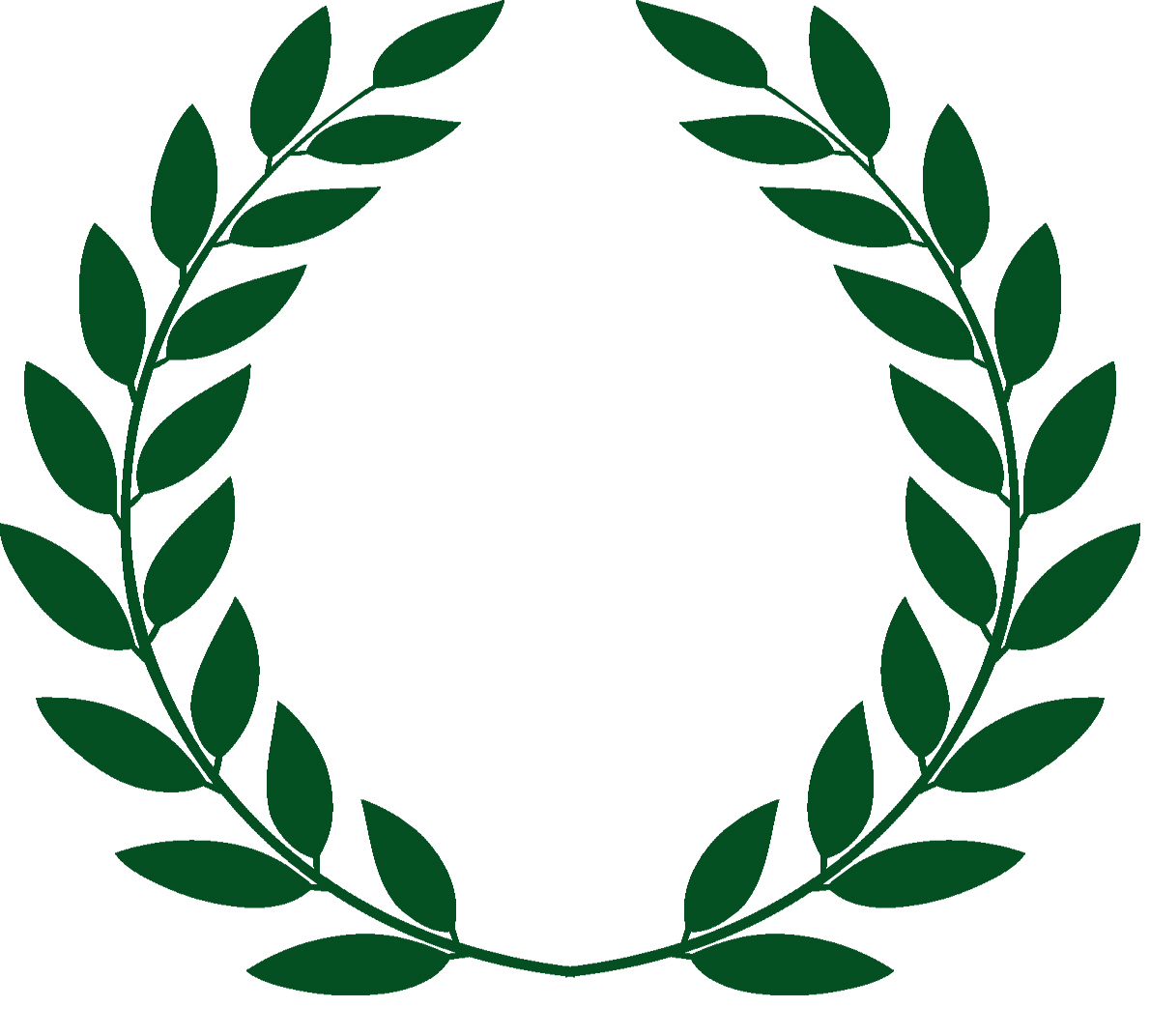 60
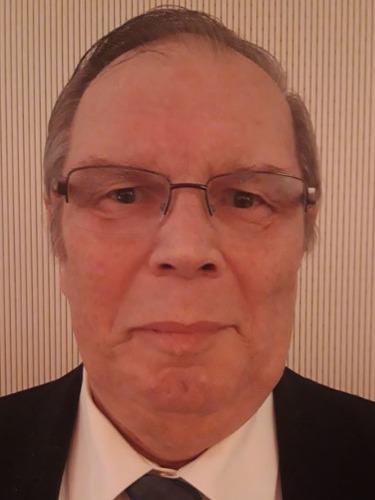 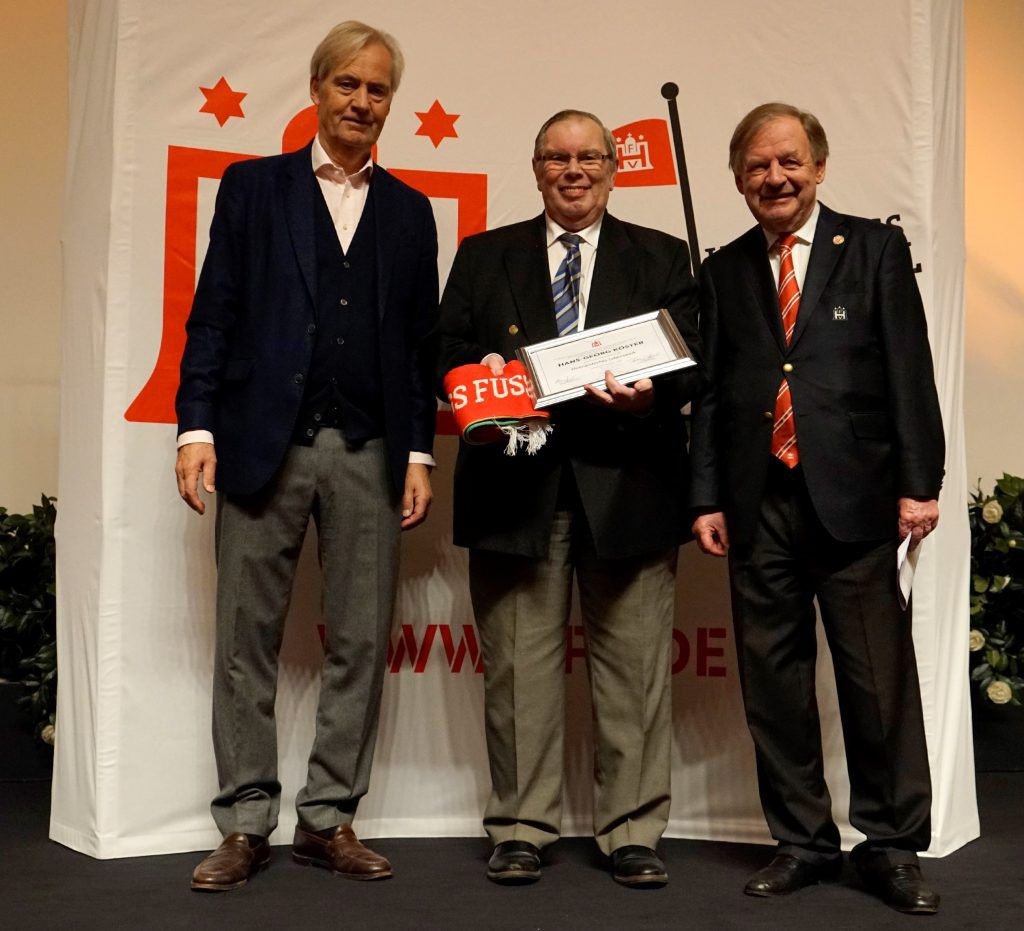 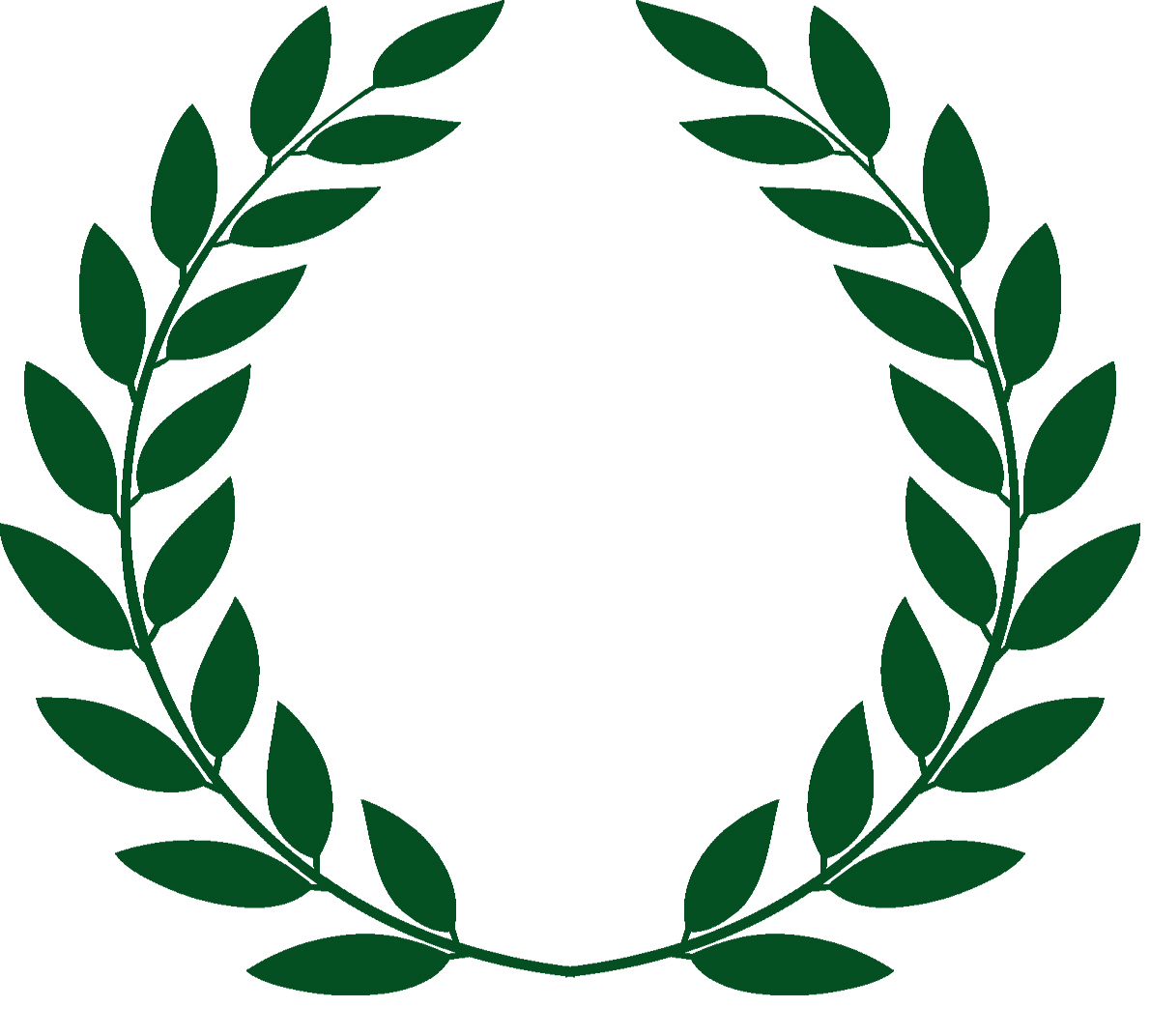 Wir wünschen Euch allen alles Gute und jetzt einen guten Appetit 
„Das Buffet ist eröffnet“